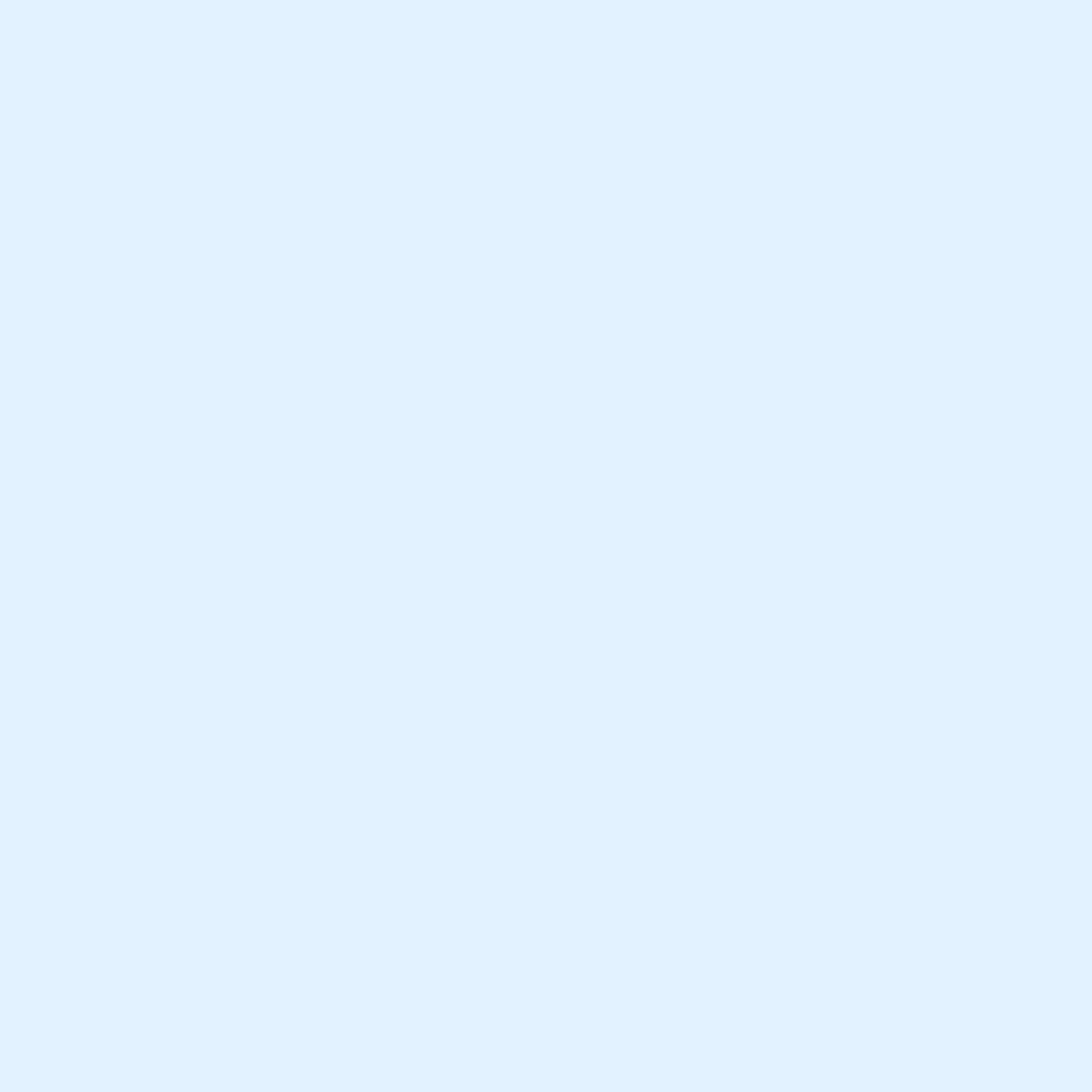 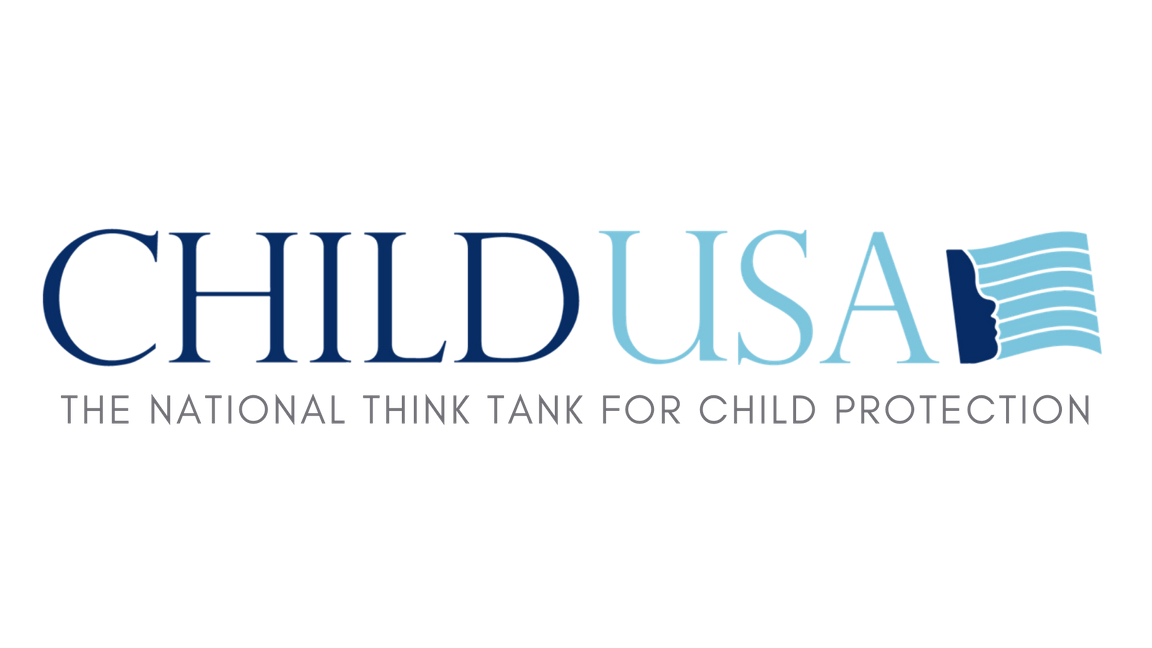 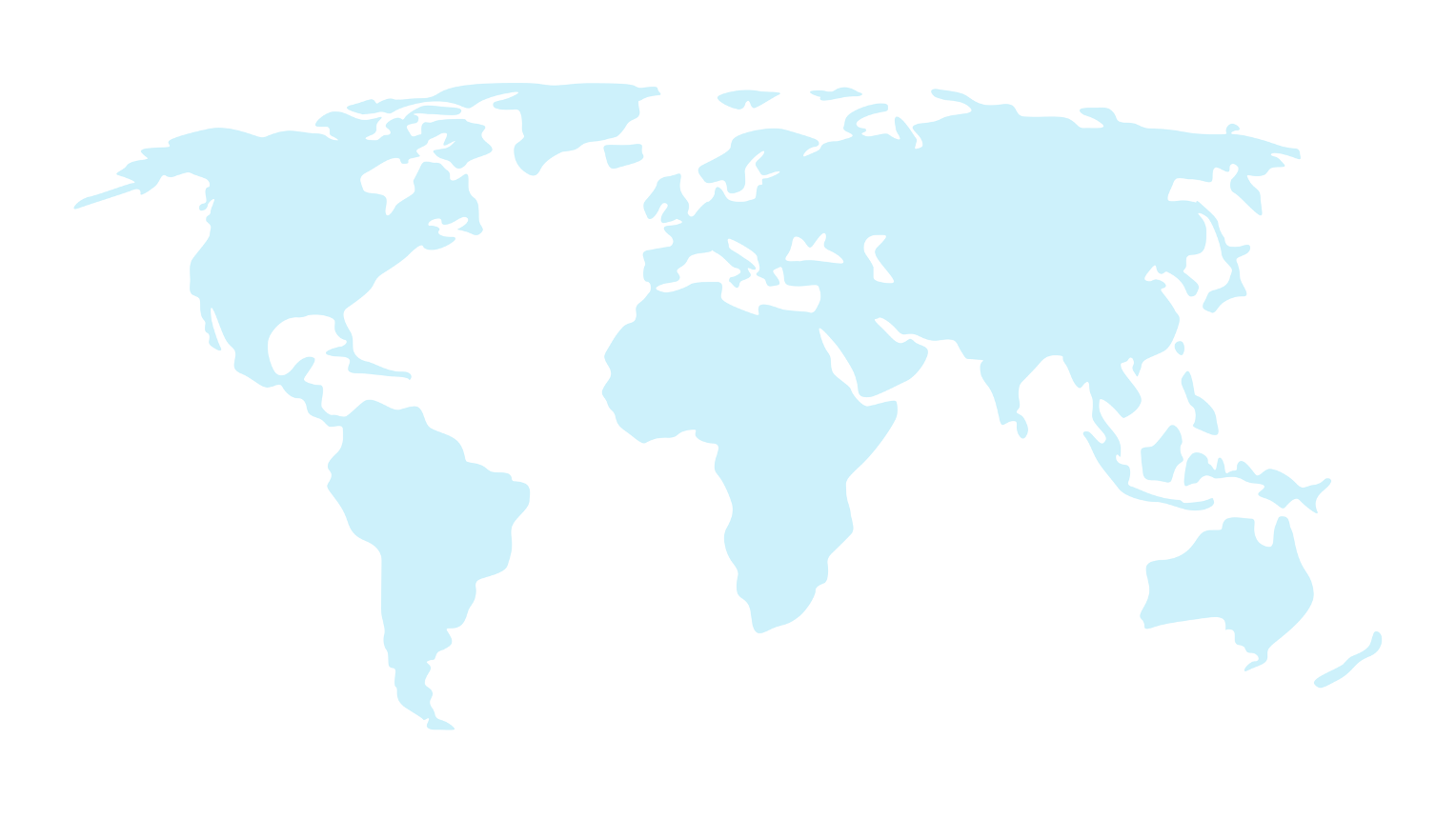 The Latest on National and International SOL Reform
For Child Sex Abuse
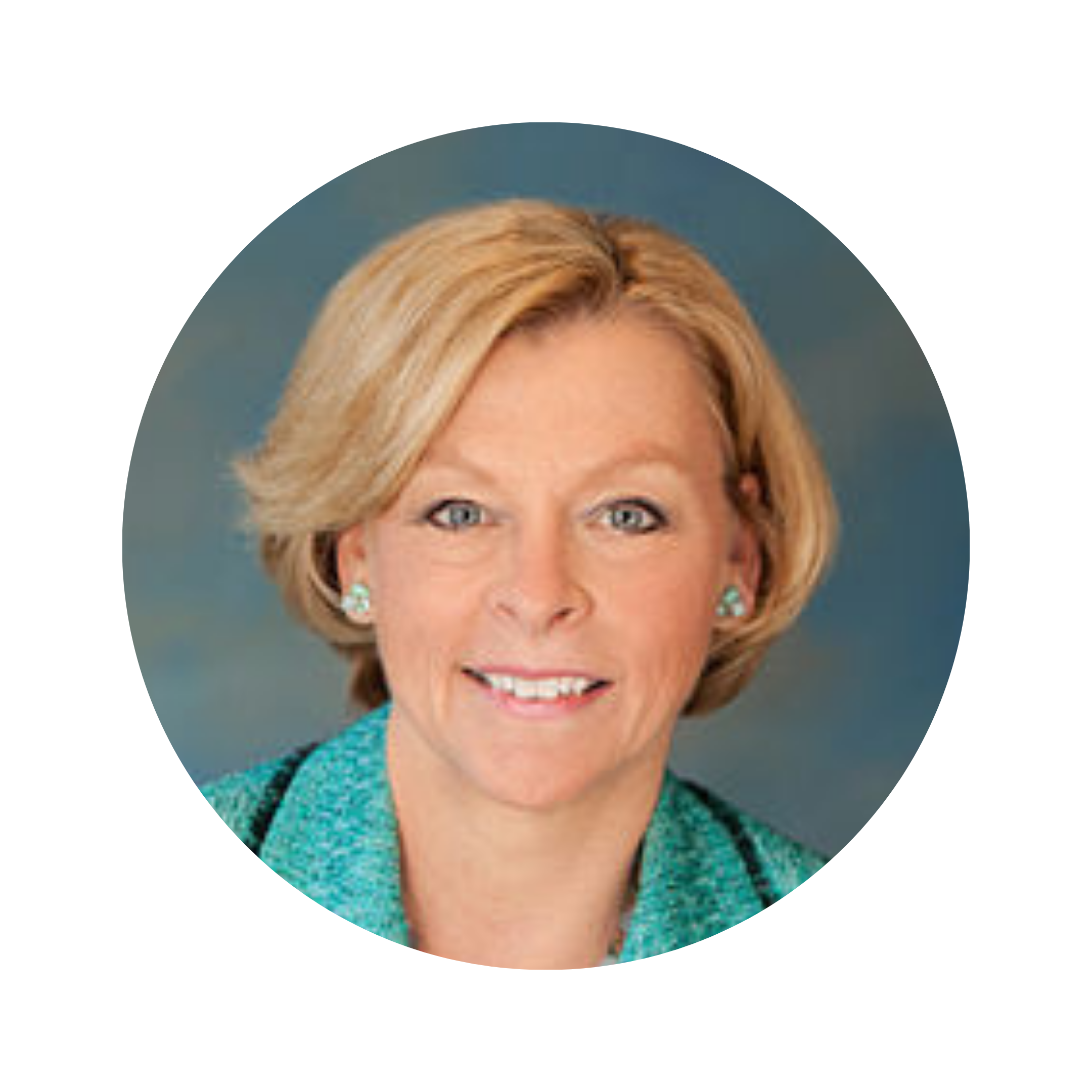 Professor Marci A. Hamilton
CEO & Founder
CHILD USA
www.childusa.org
1
CHILD USA Copyright © 2022
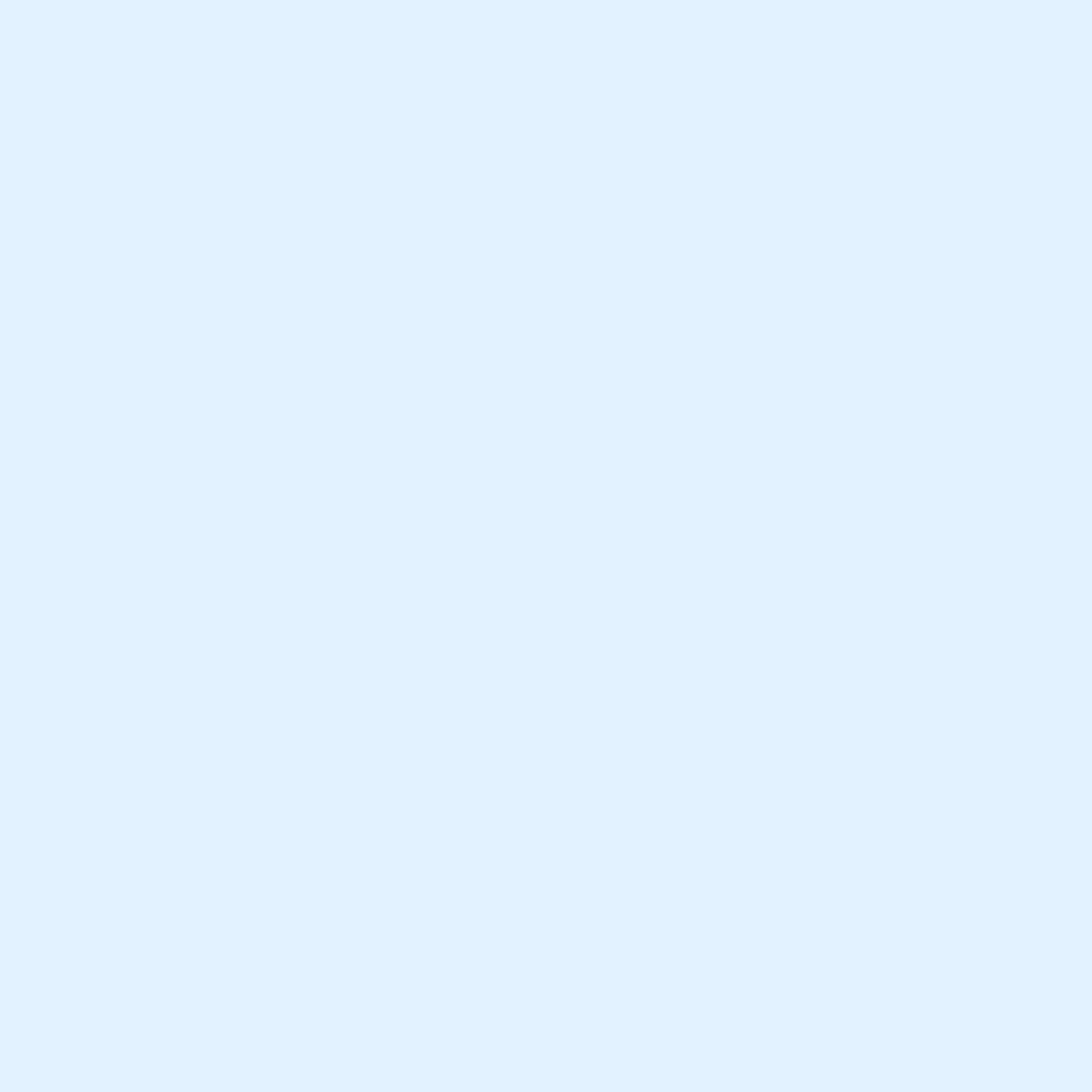 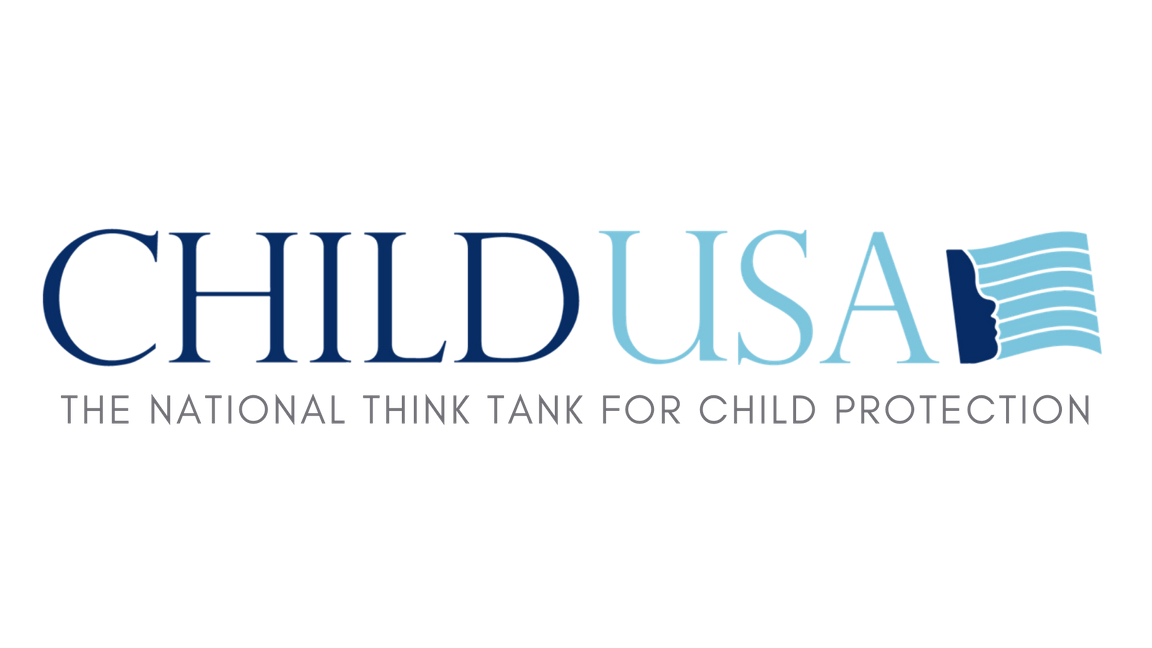 For SOL information, please visit:

	2022 SOL Tracker

	International Dashboard (coming early November)

	History of US SOL Reform Report: 2002-2021
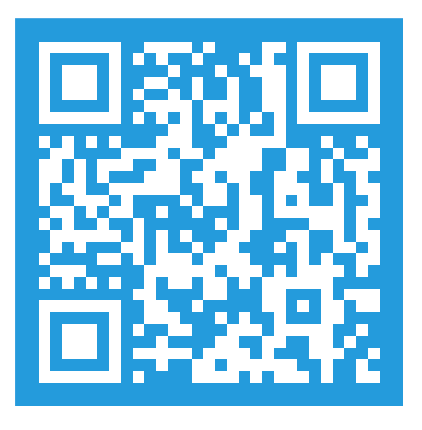 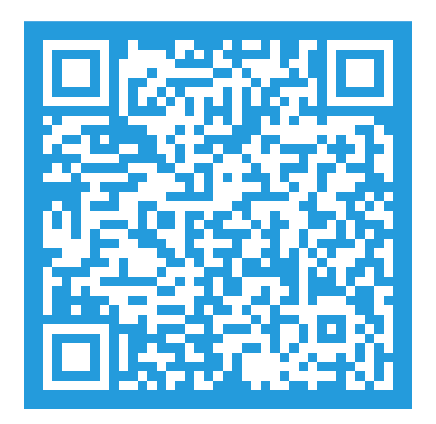 www.childusa.org
2
CHILD USA Copyright © 2022
[Speaker Notes: https://www.espn.com/espn/story/_/id/9469252/hidden-demographics-youth-sports-espn-magazine]
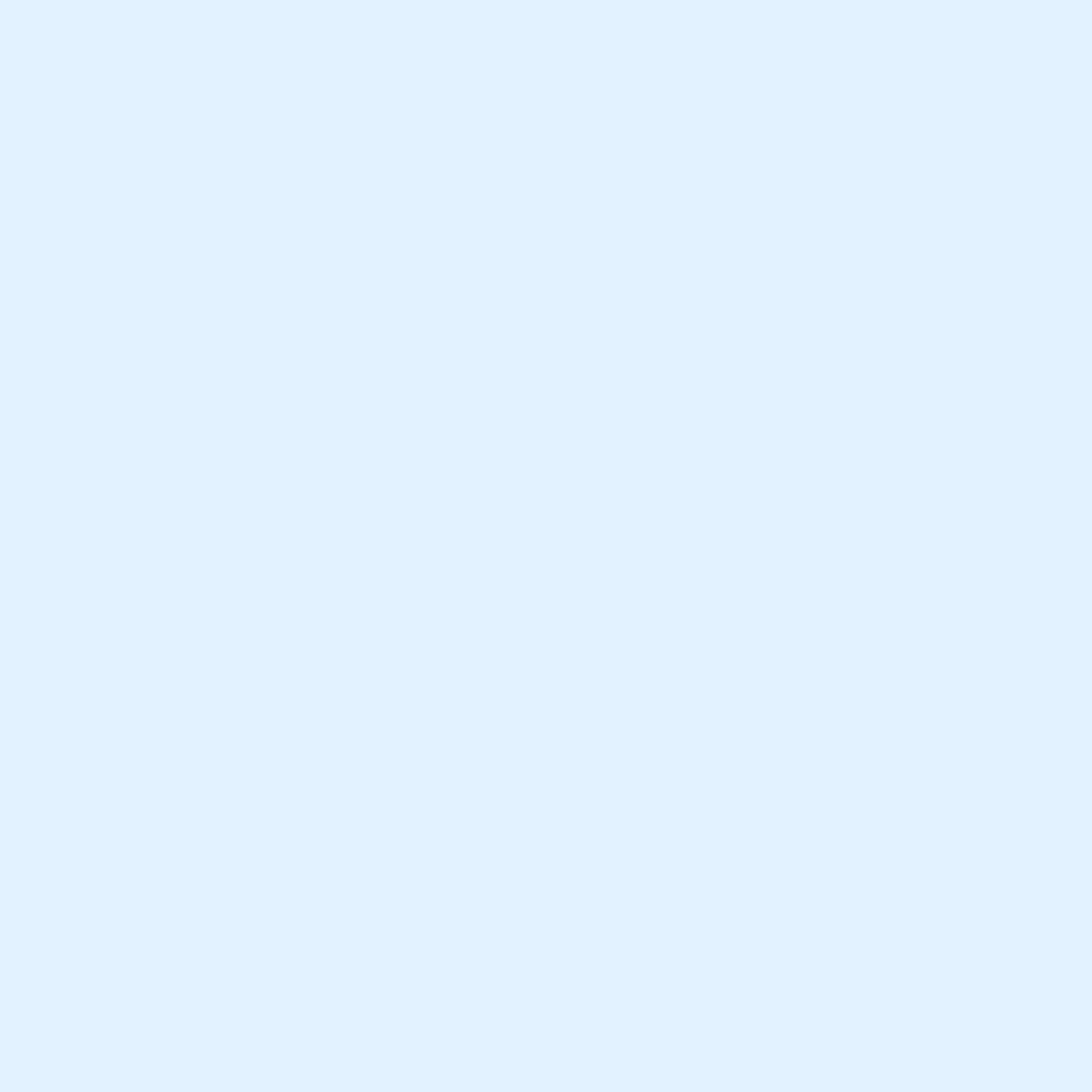 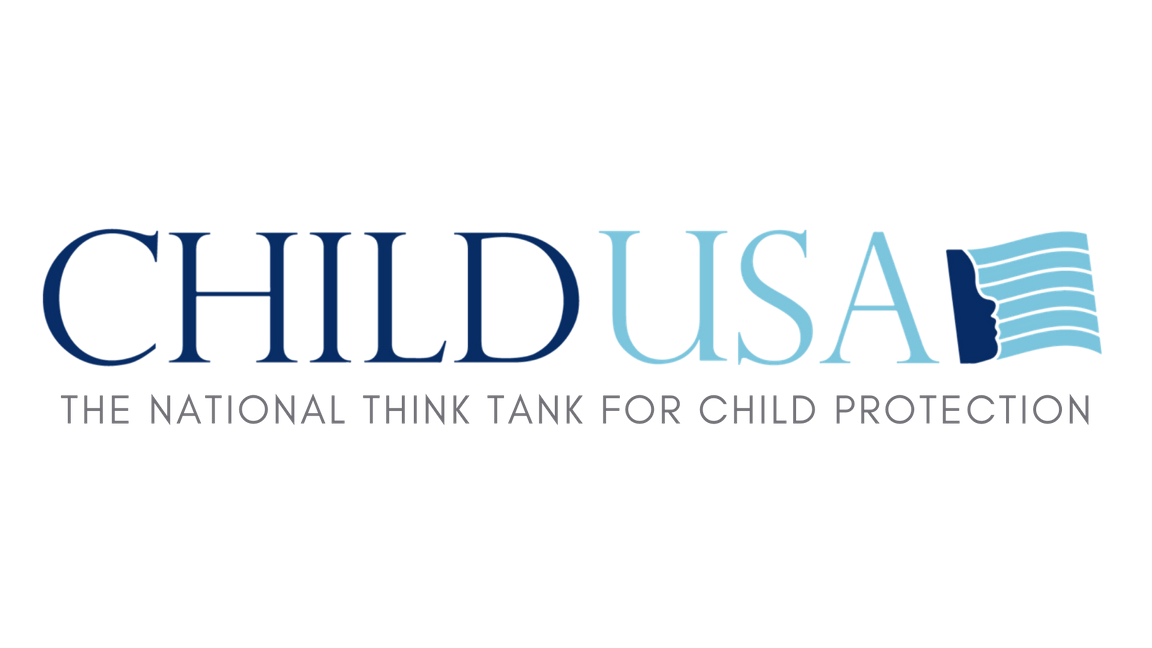 Curriculum
I. National SOL Reform
II. International SOL Reform
III. Bankruptcy Bonus
IV. Q&A
www.childusa.org
3
CHILD USA Copyright © 2022
[Speaker Notes: https://www.espn.com/espn/story/_/id/9469252/hidden-demographics-youth-sports-espn-magazine]
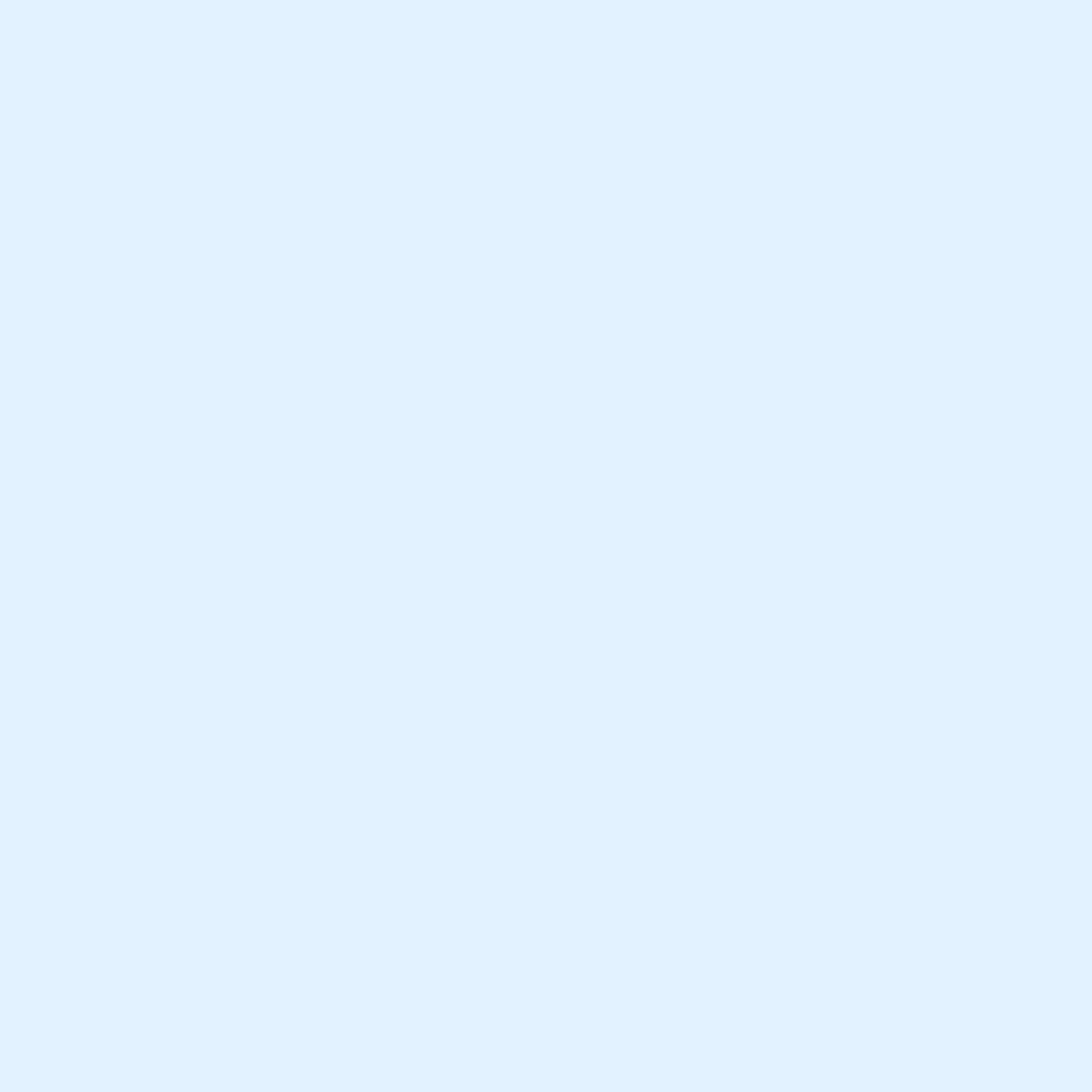 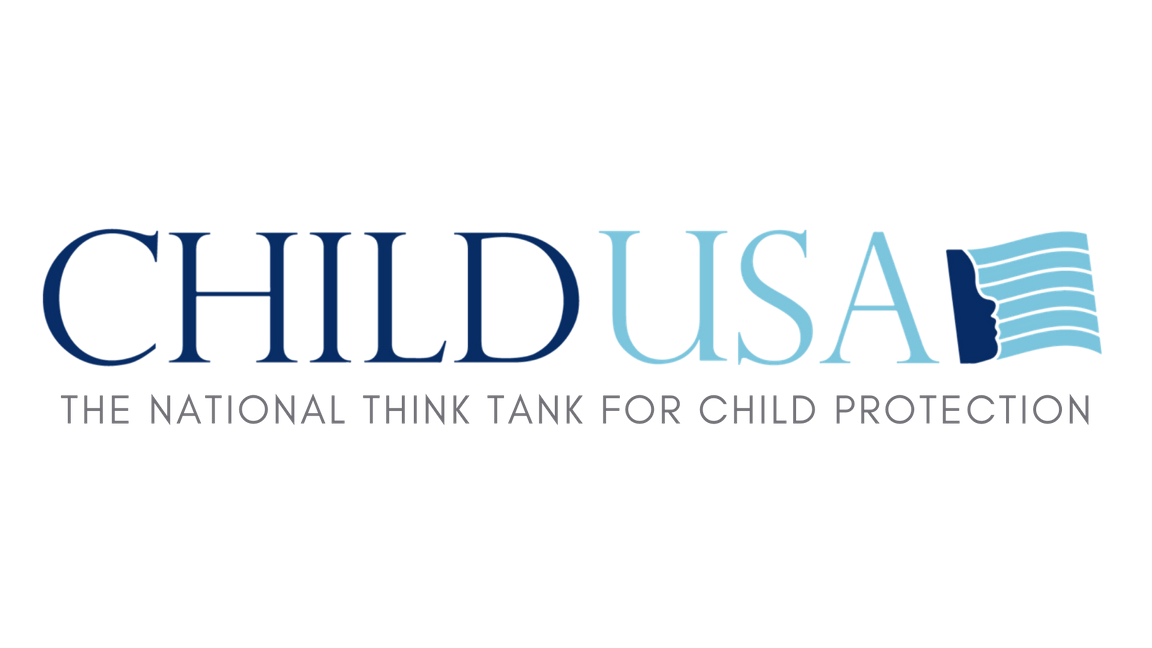 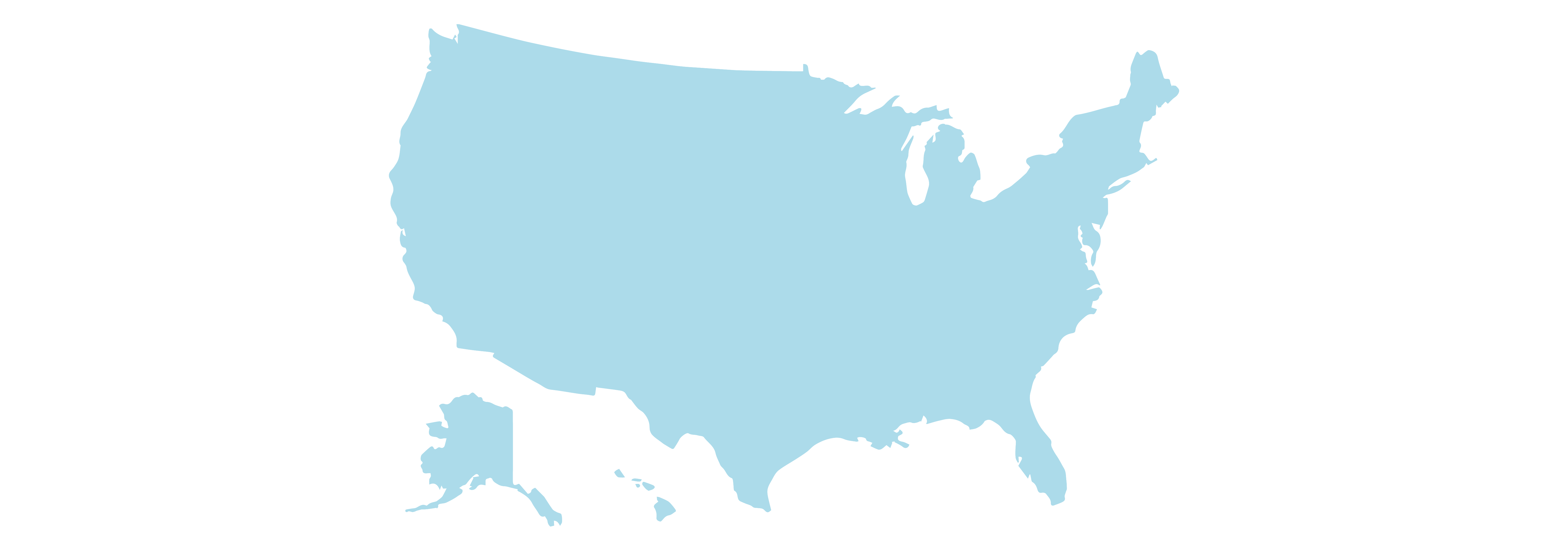 I.  National SOL Reform
www.childusa.org
4
CHILD USA Copyright © 2022
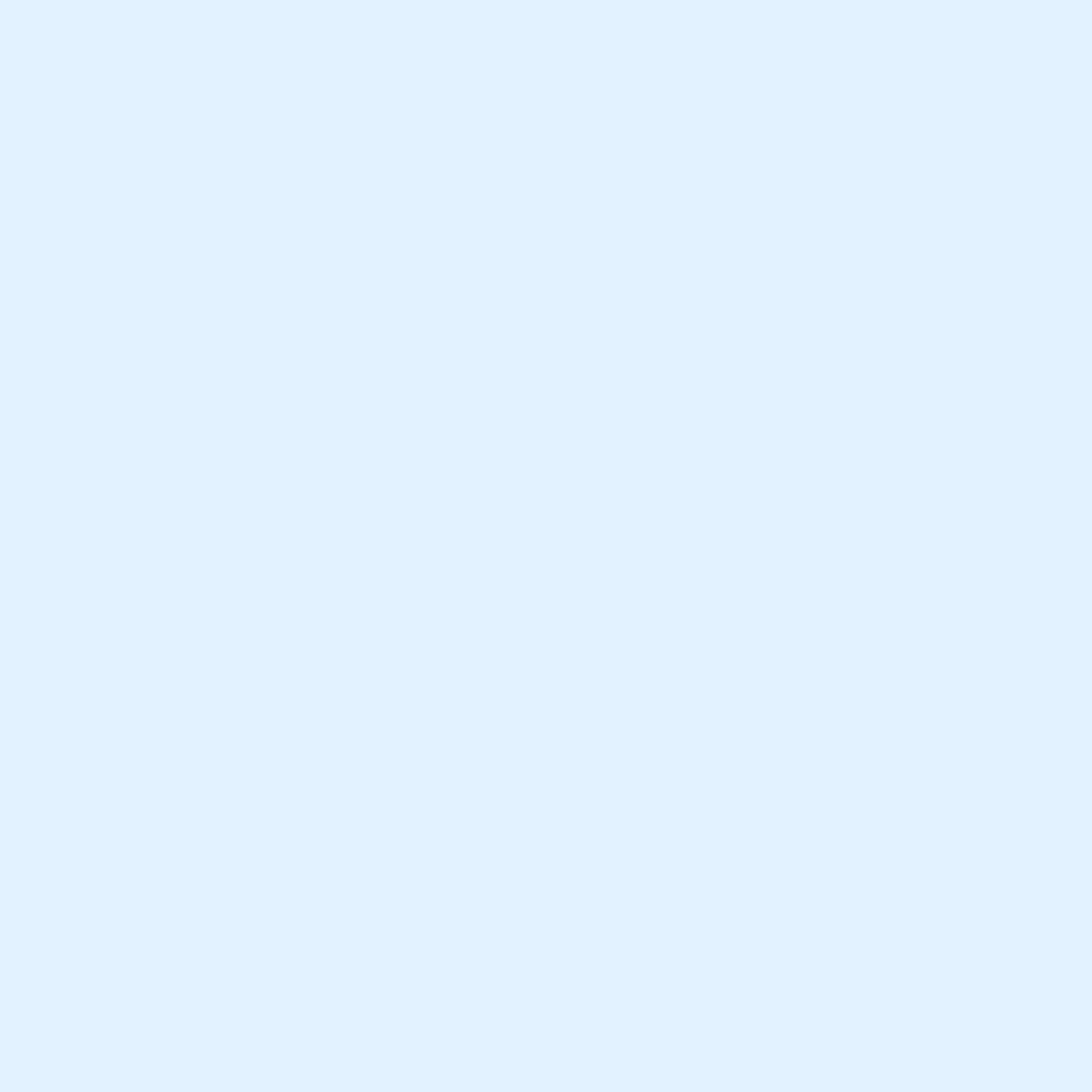 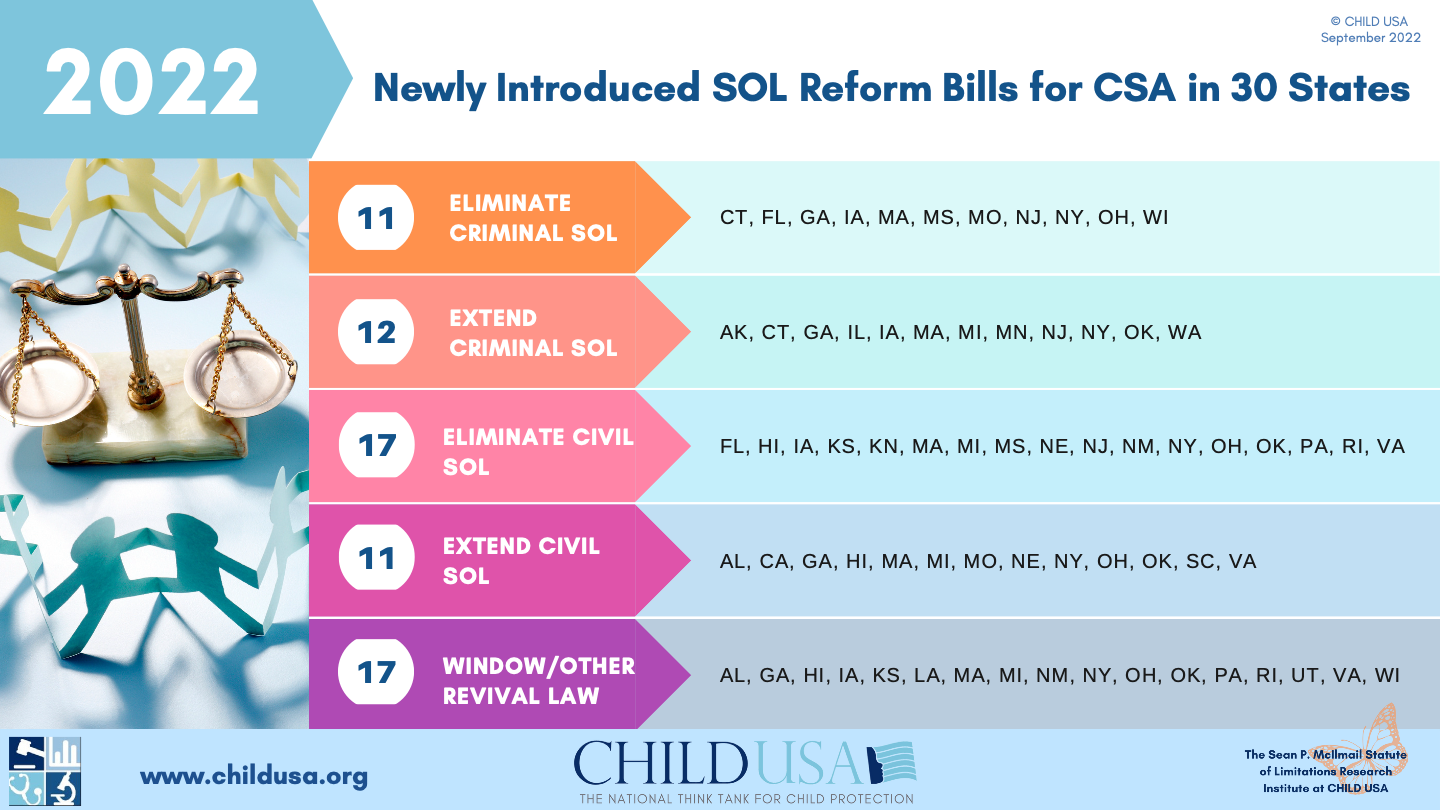 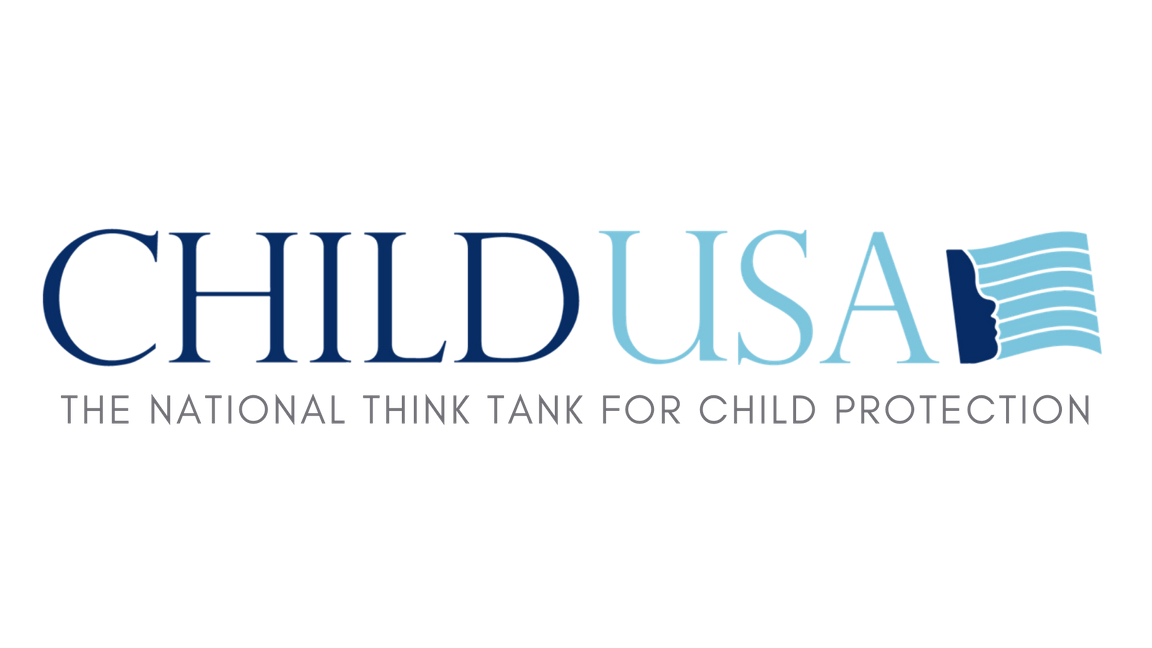 Activity so far in 2022
www.childusa.org
5
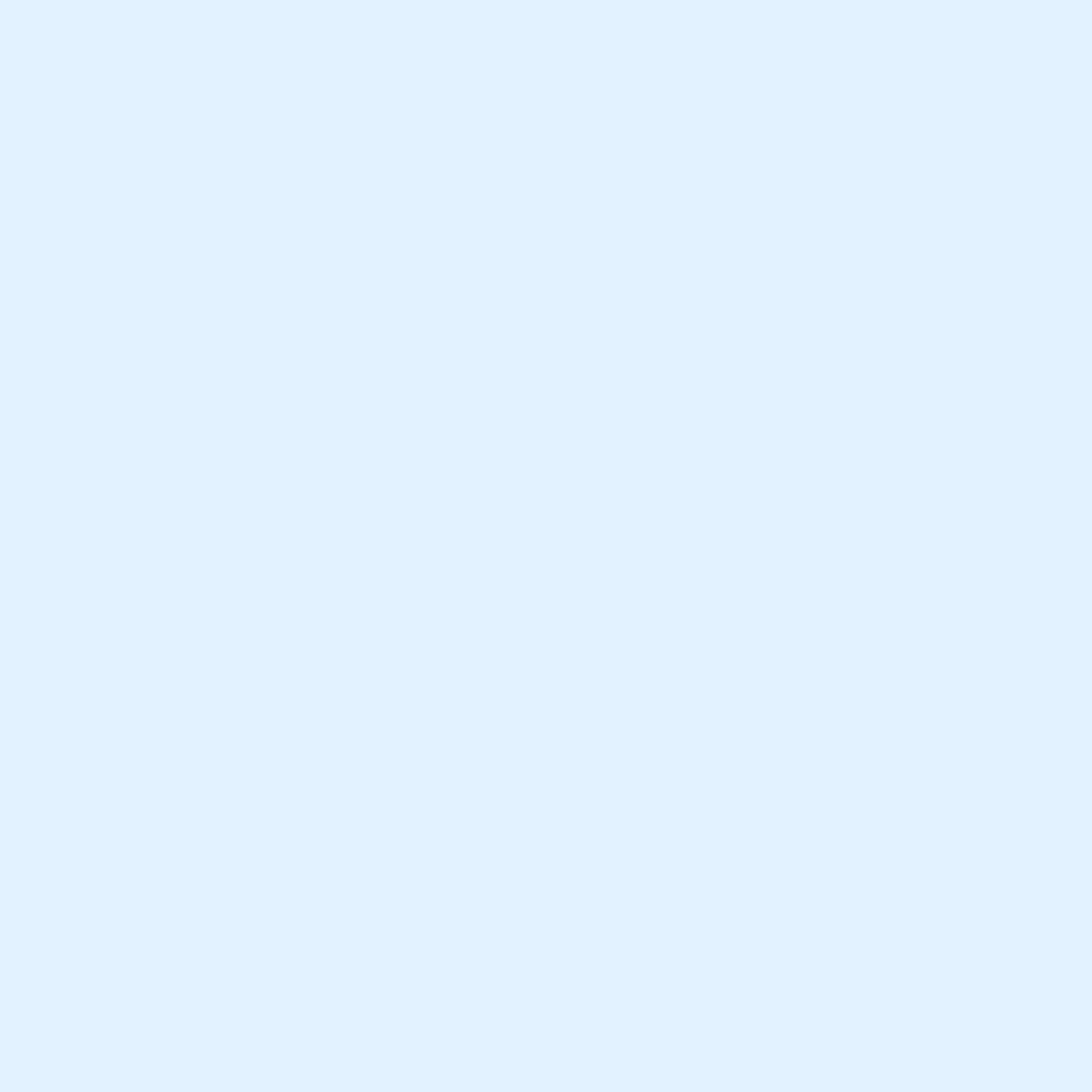 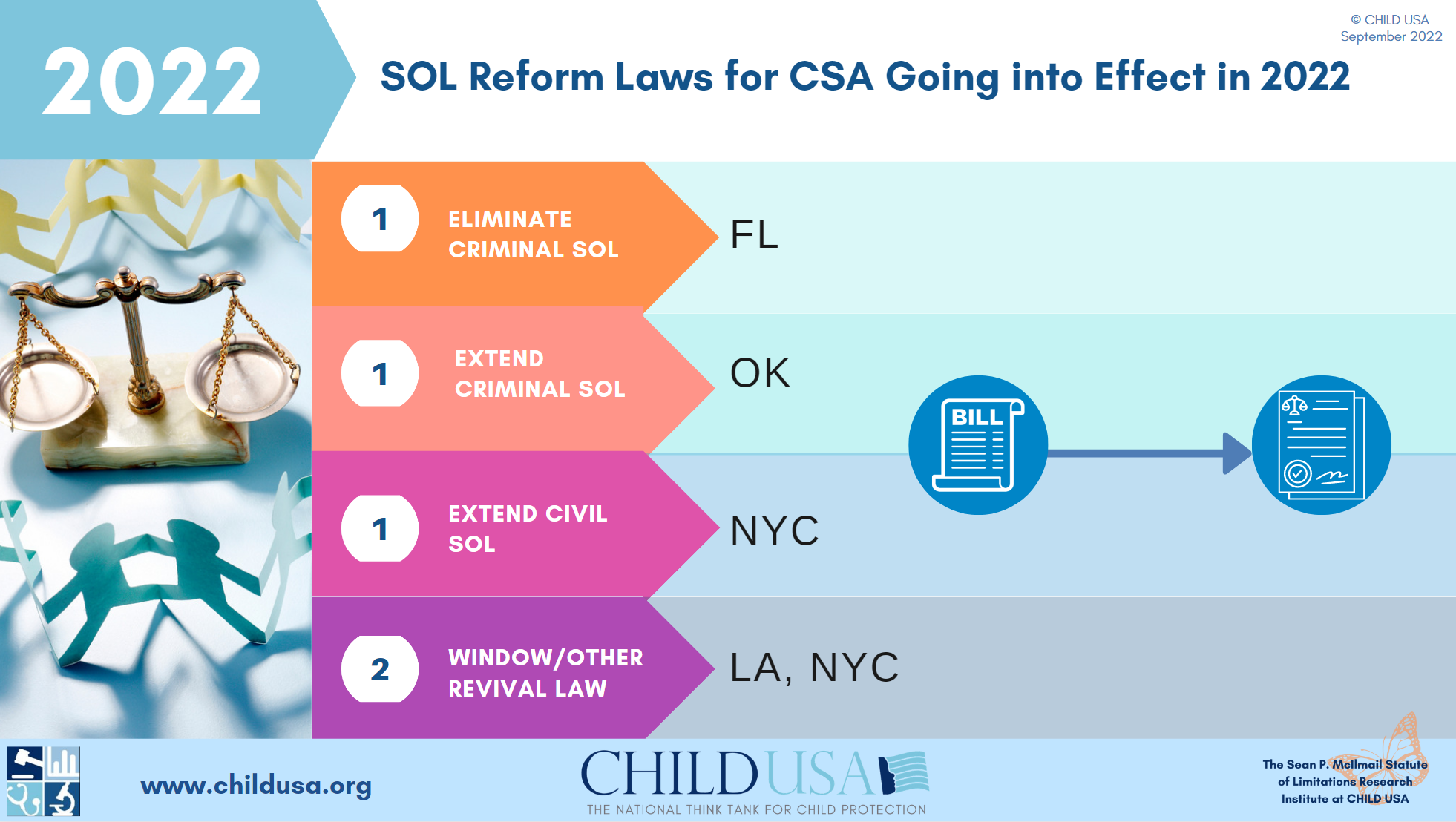 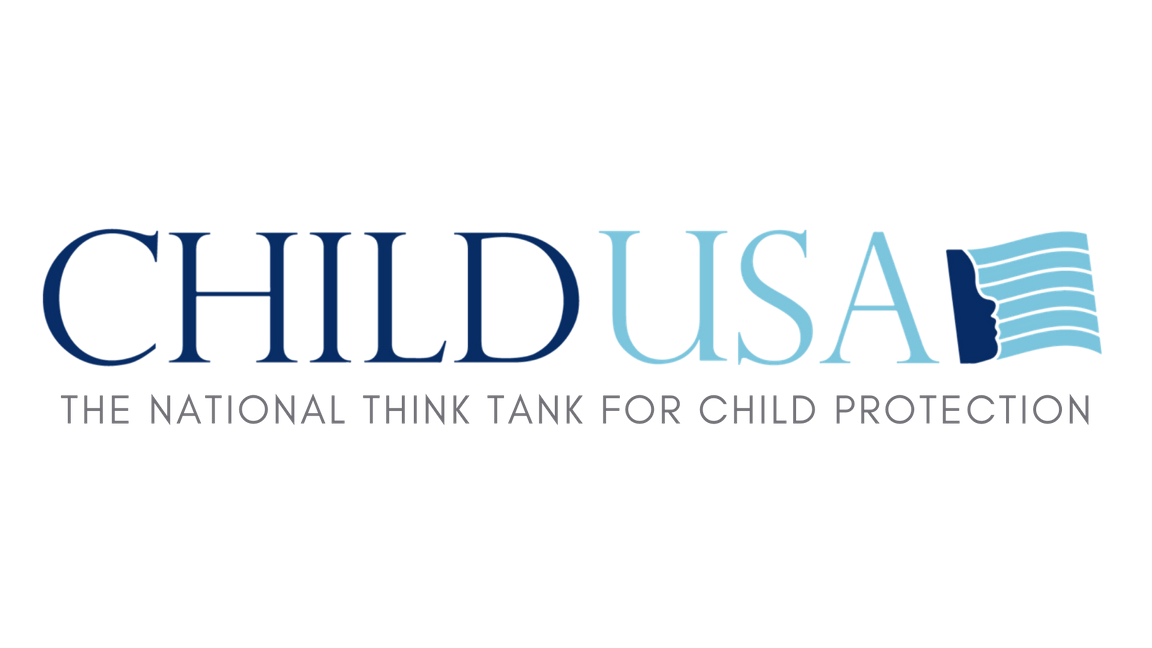 www.childusa.org
CHILD USA Copyright © 2022
6
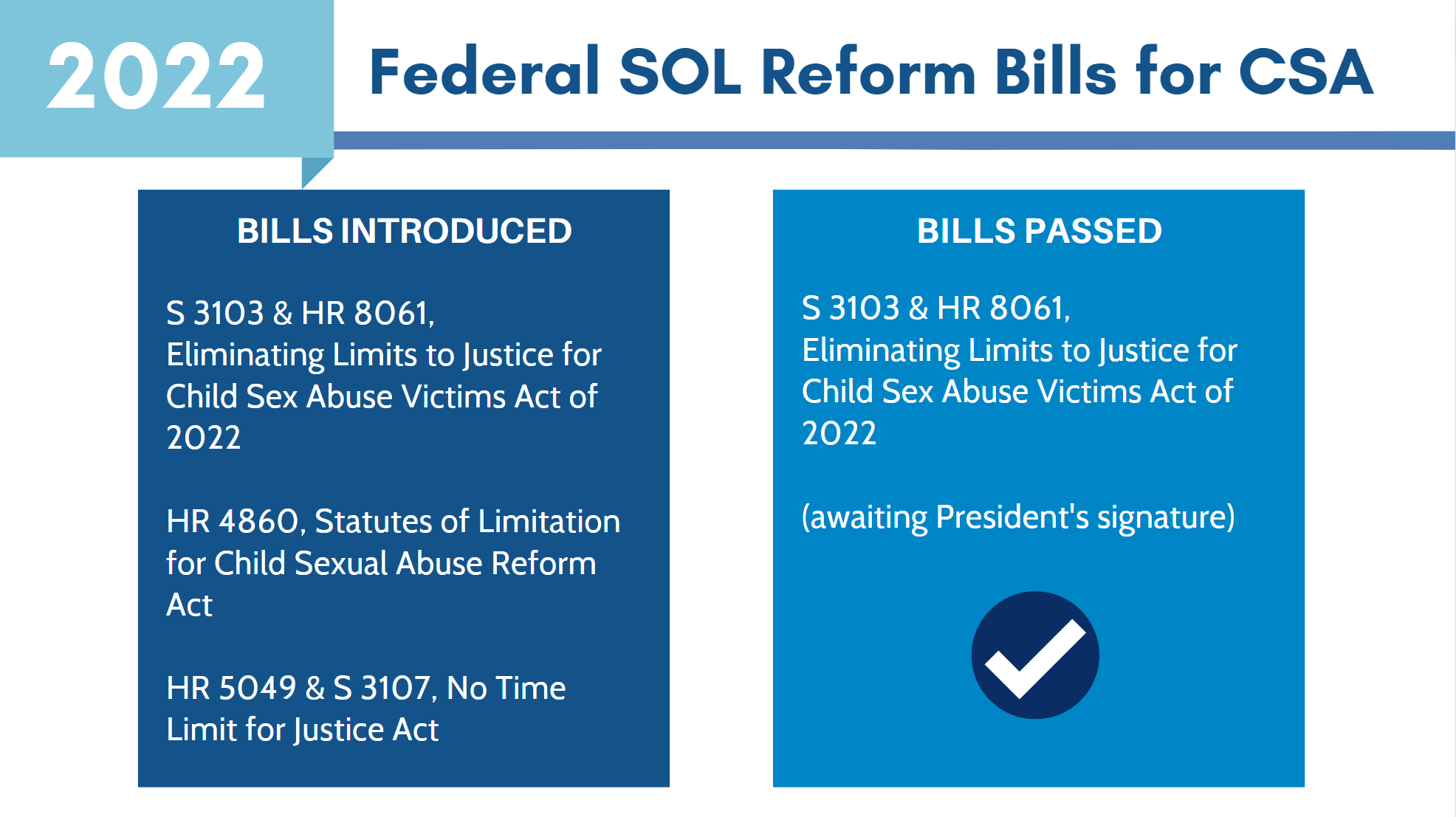 7
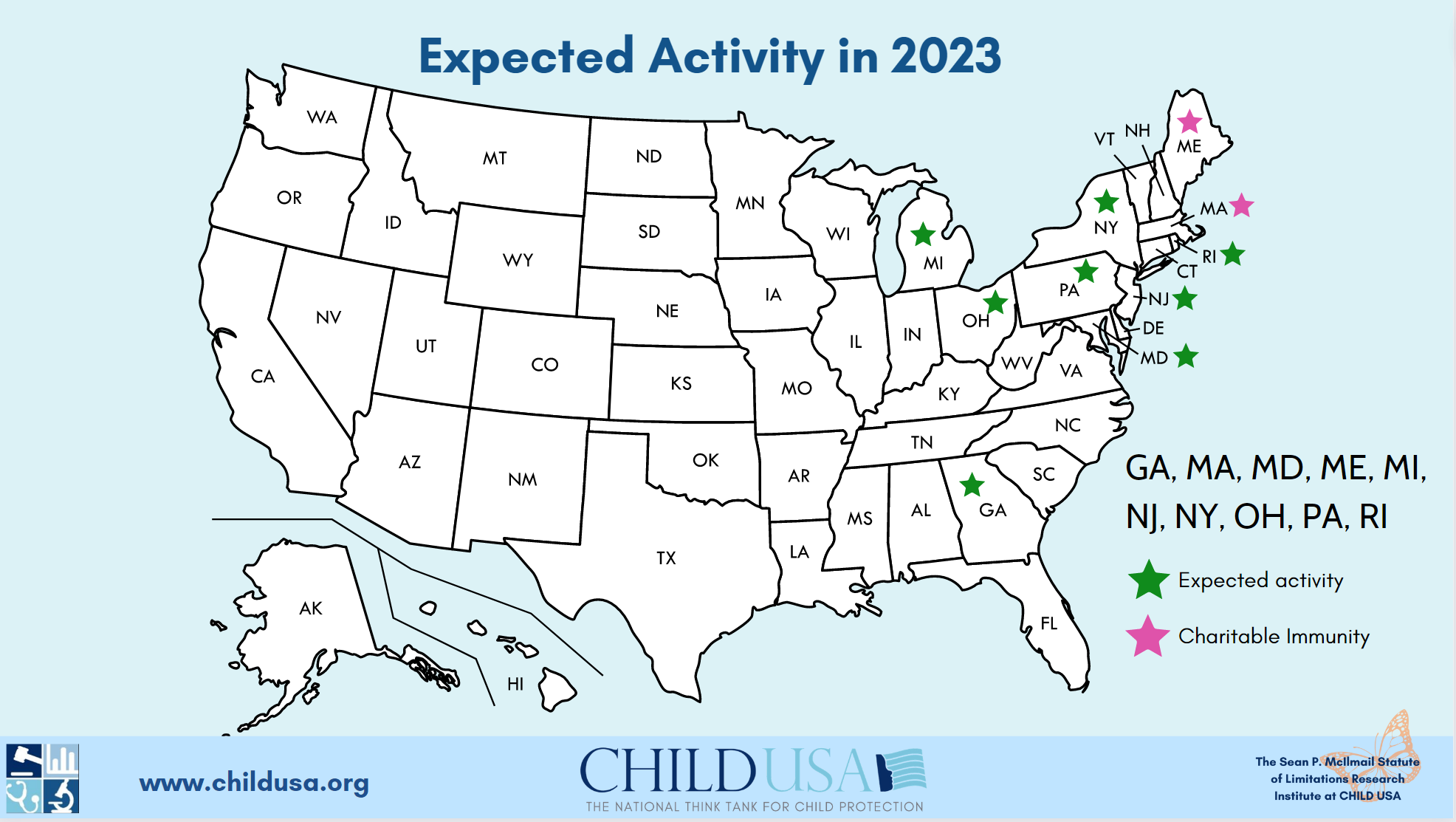 8
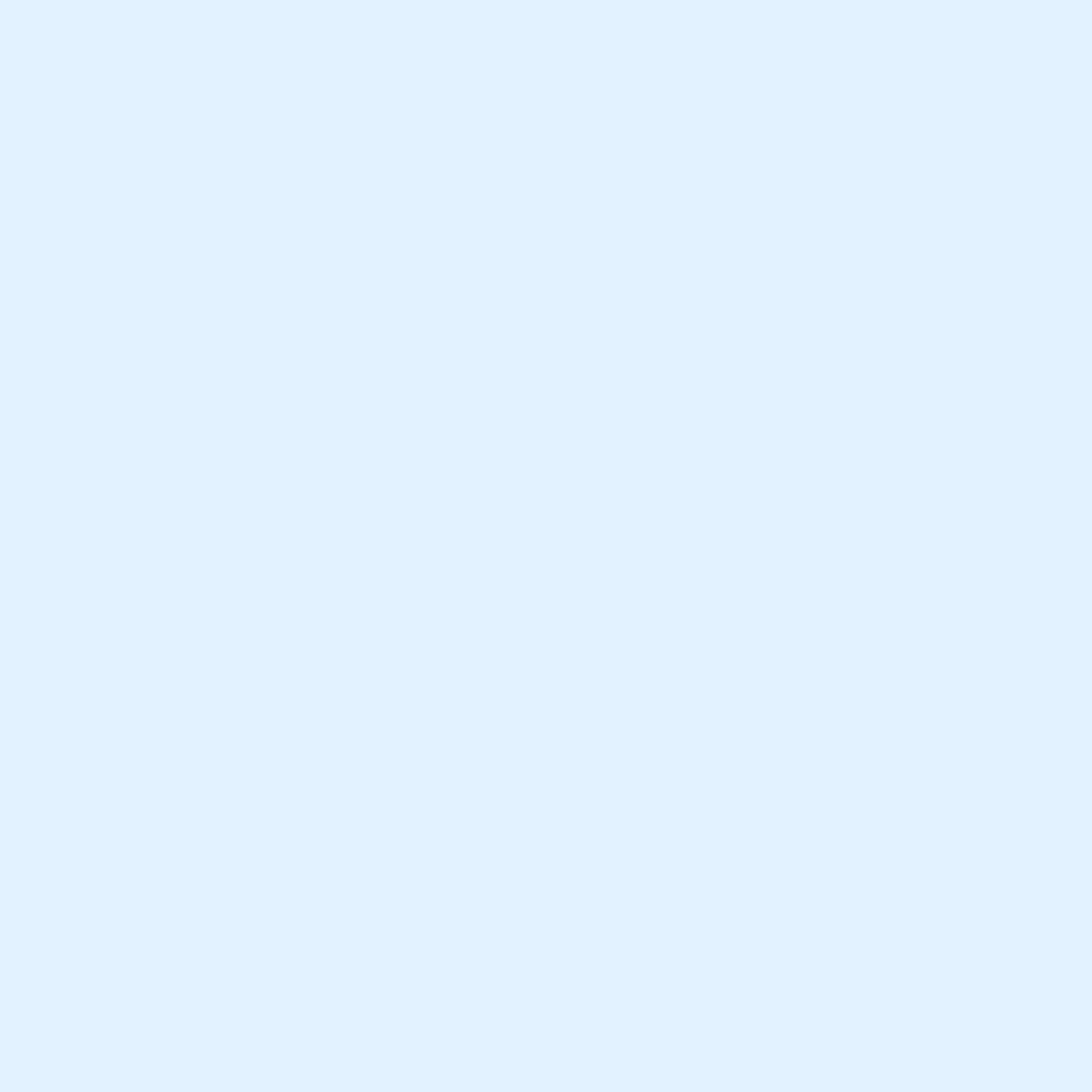 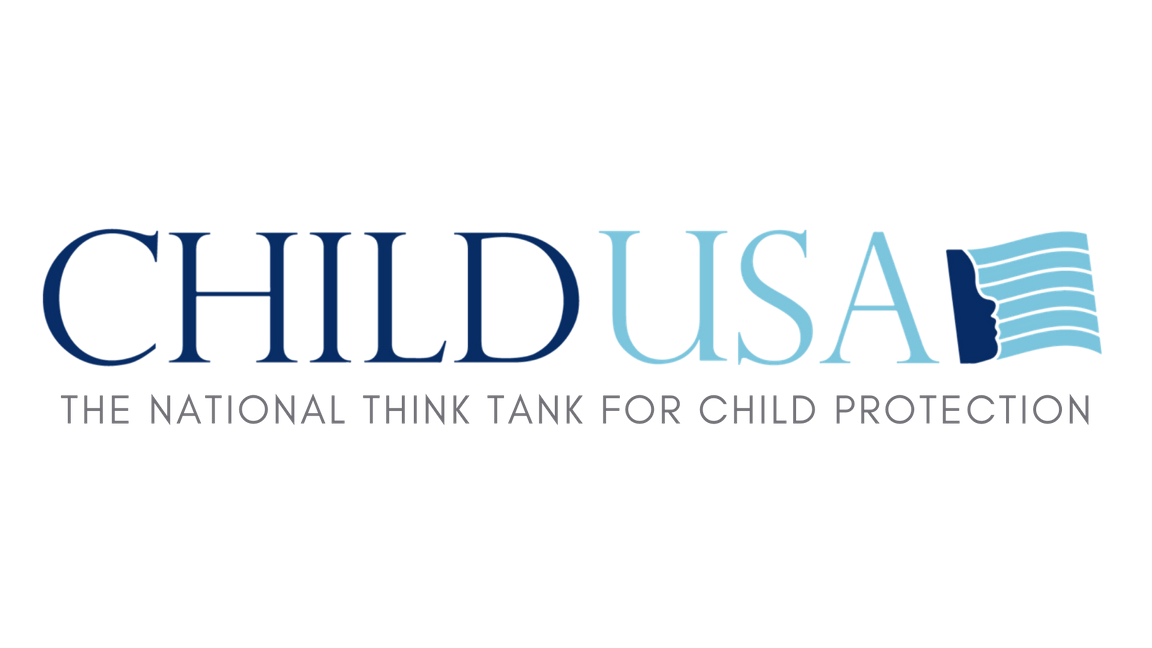 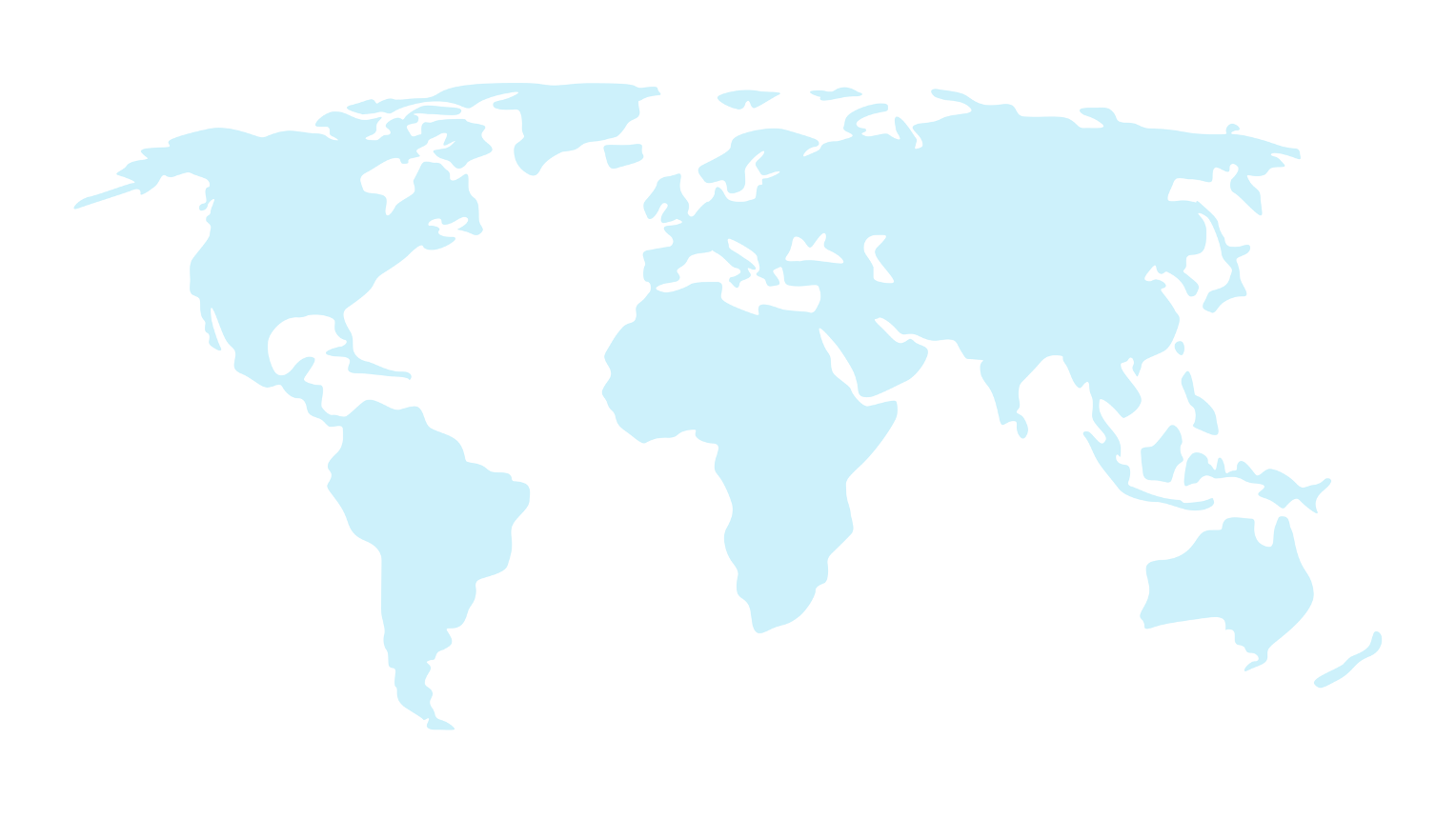 II.  International SOL Reform
www.childusa.org
9
CHILD USA Copyright © 2022
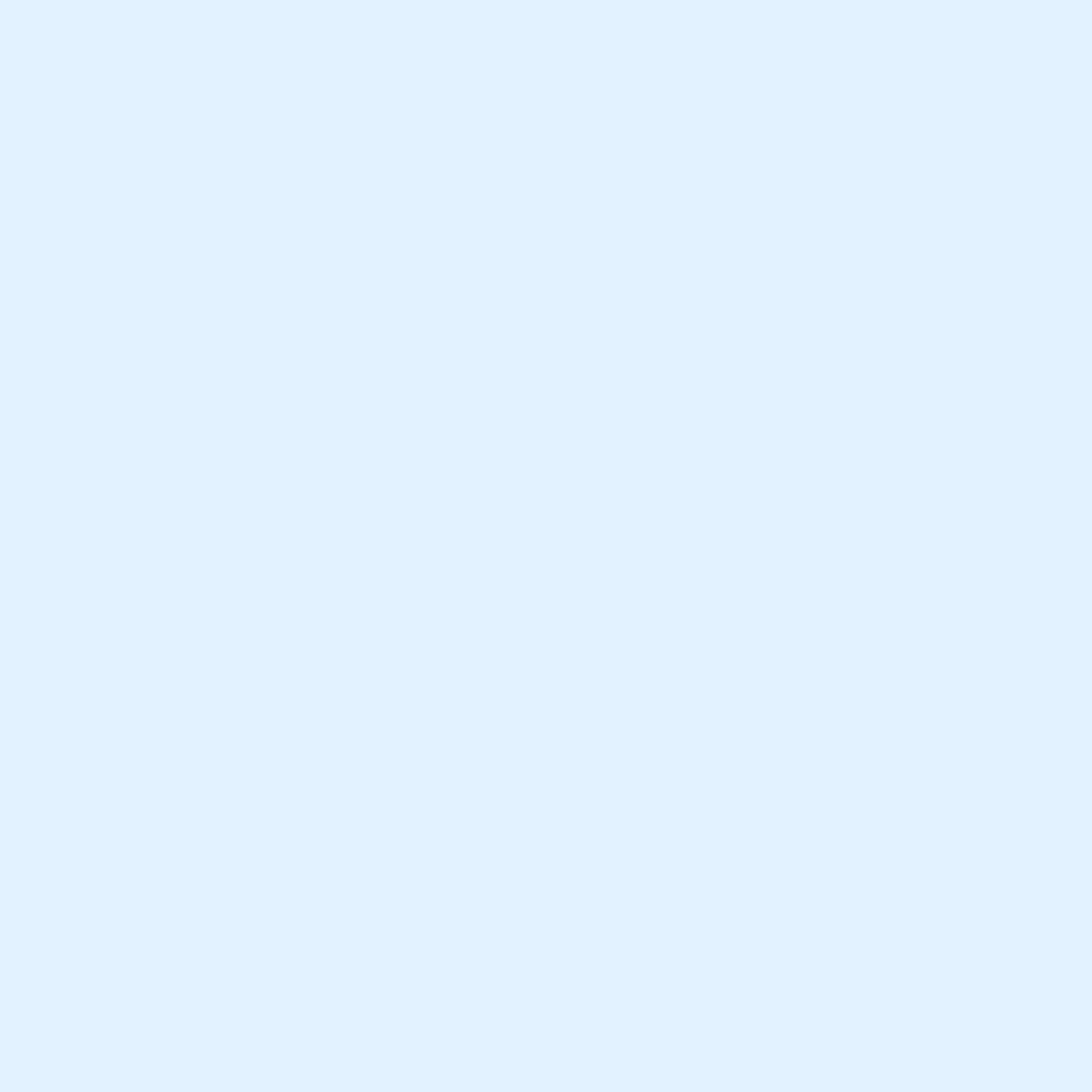 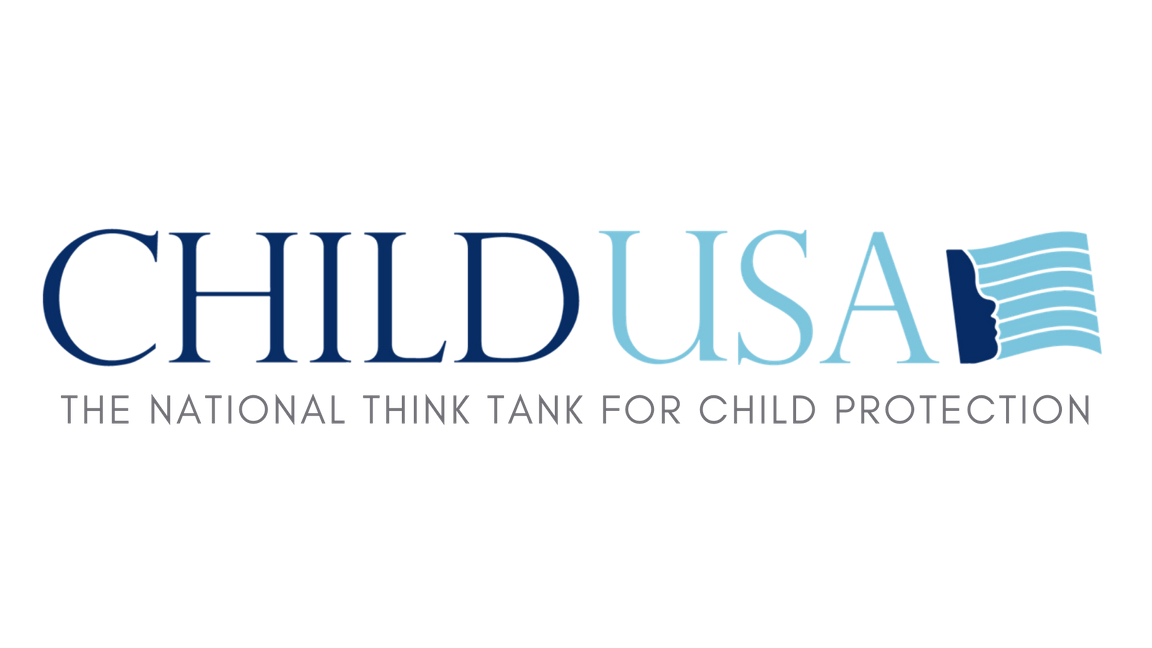 Building the Global Dashboard for SOL Reform
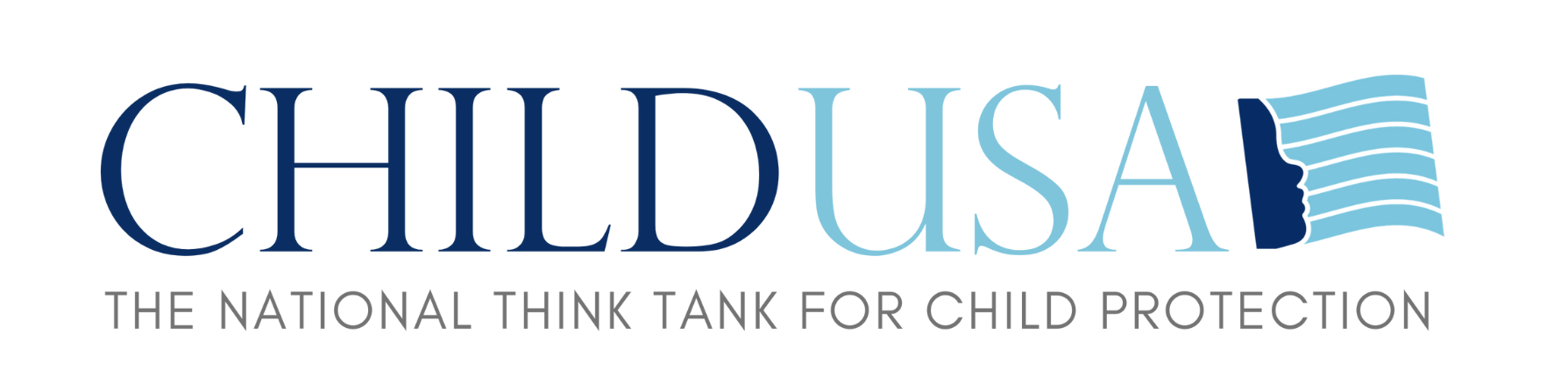 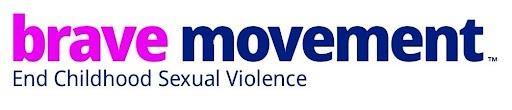 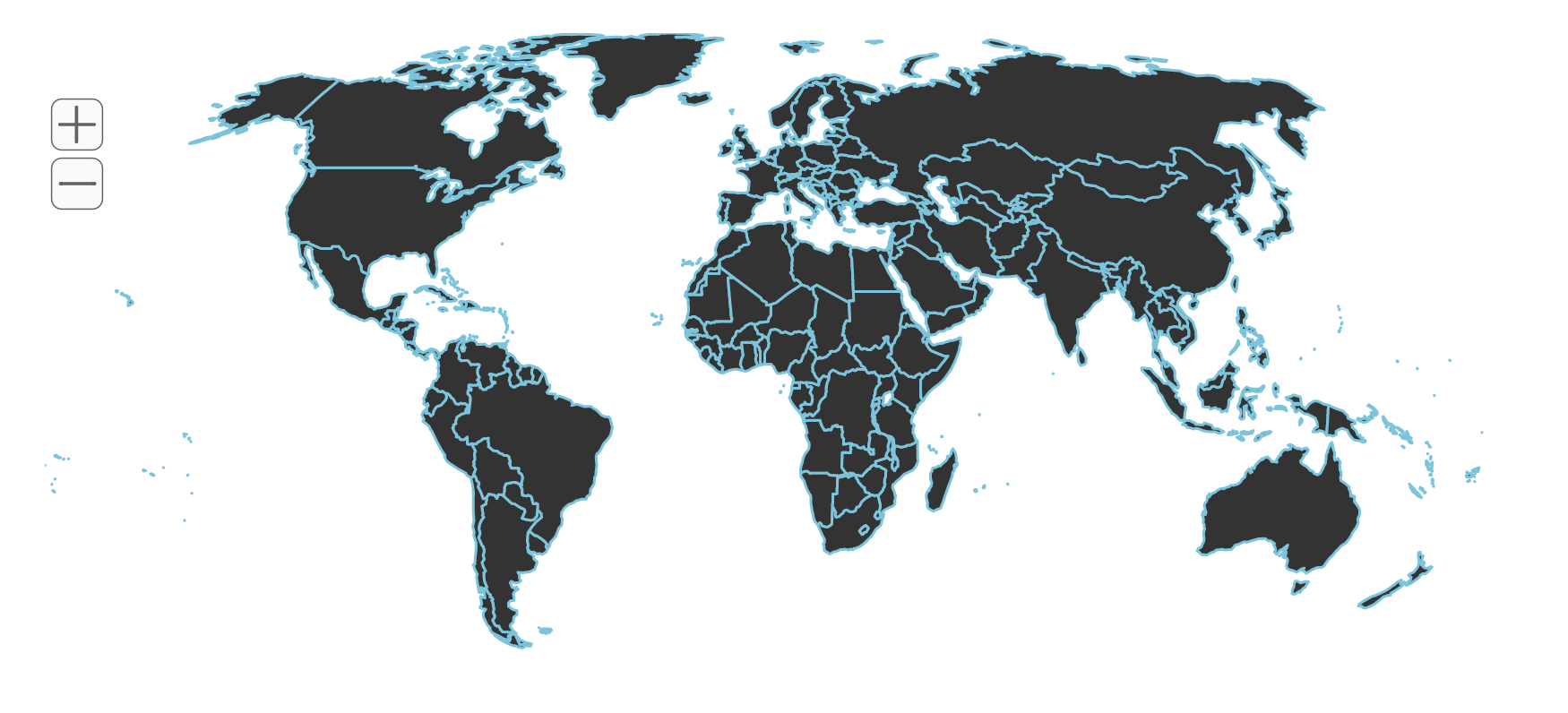 https://childusa.org/international-law/
10
www.childusa.org
CHILD USA Copyright © 2022
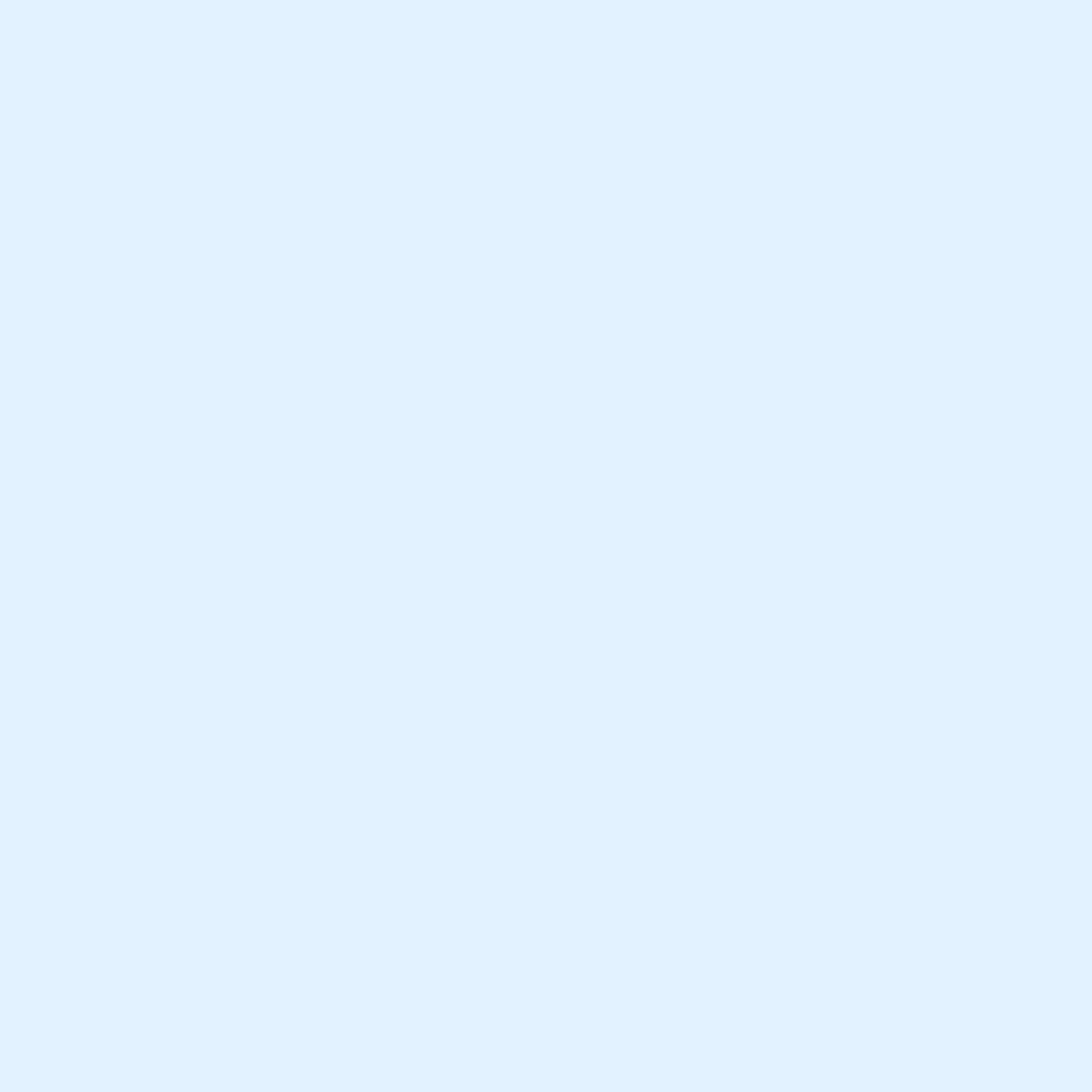 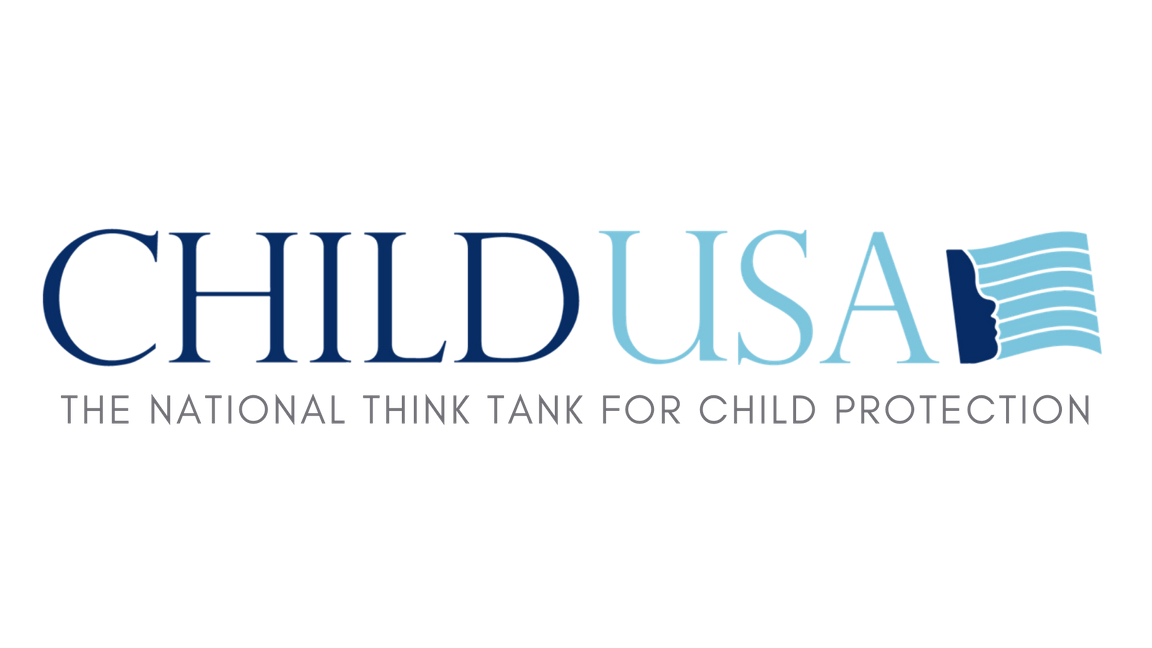 The Global Dashboard for SOL Reform:
PHASE 1: Central & South America
El Salvador: 
2014: eliminated criminal SOL for human trafficking against adults and children
2015: eliminated the SOL for the penalty in crimes against sexual freedom committed against a child or an incapacitated person
2015: eliminated the SOL for initiating a criminal action in crimes against sexual freedom committed against a child or an incapacitated person
PHASE 2: Europe
PHASE 3: Africa
www.childusa.org
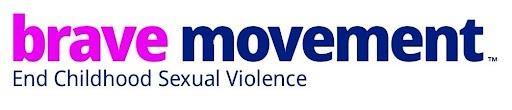 11
CHILD USA Copyright © 2022
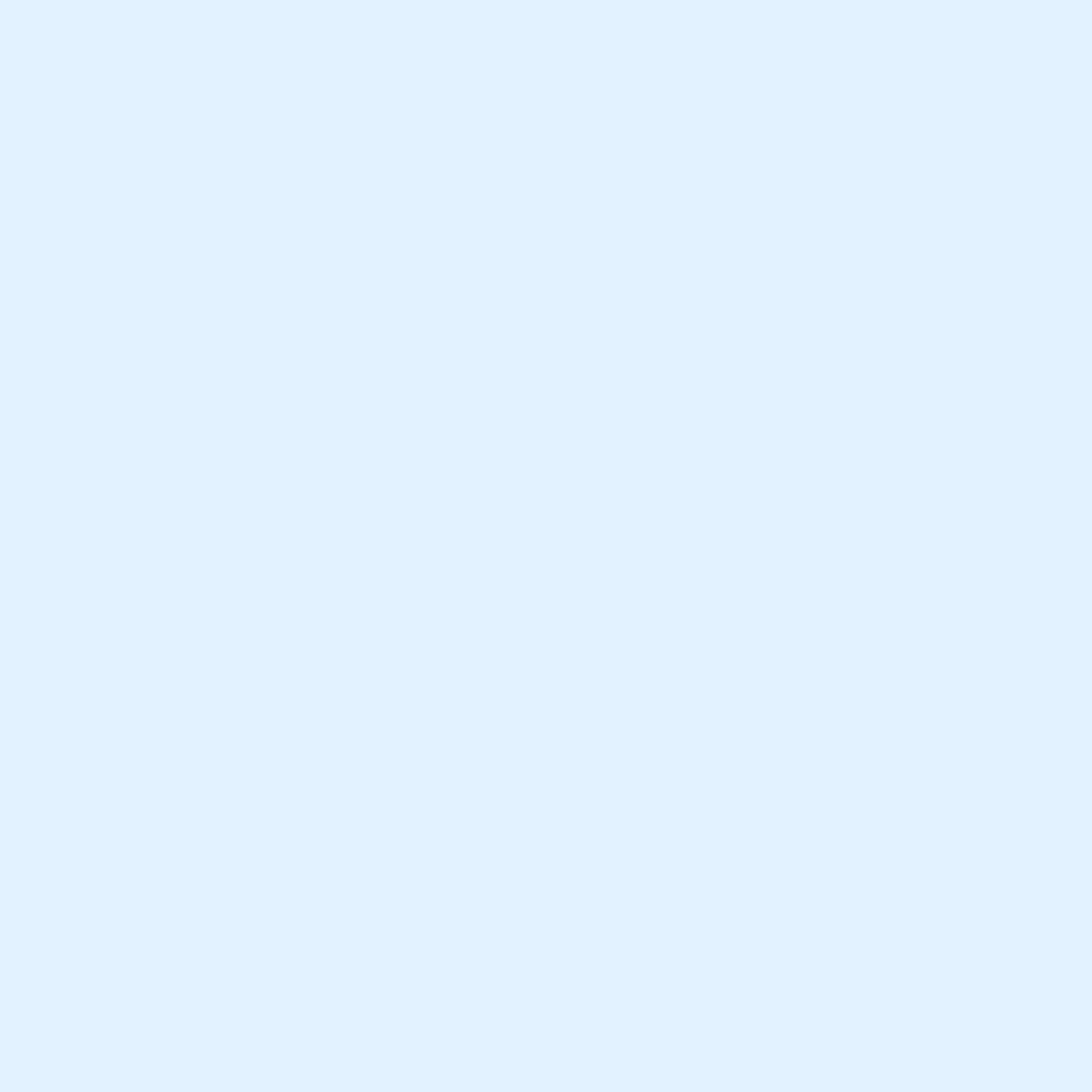 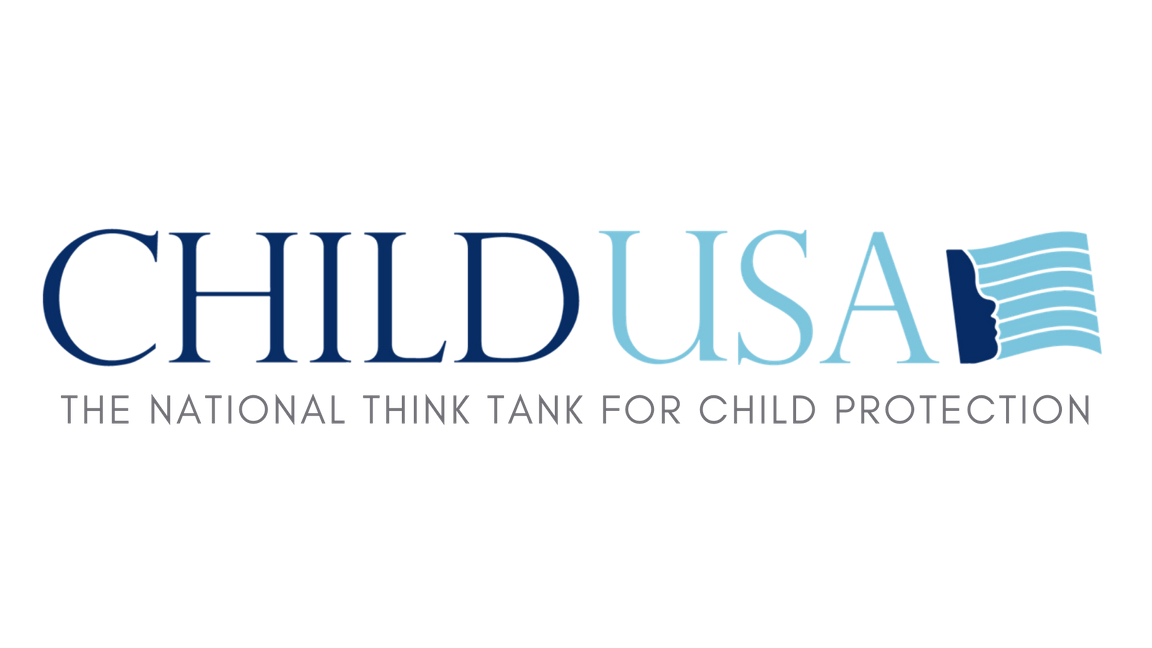 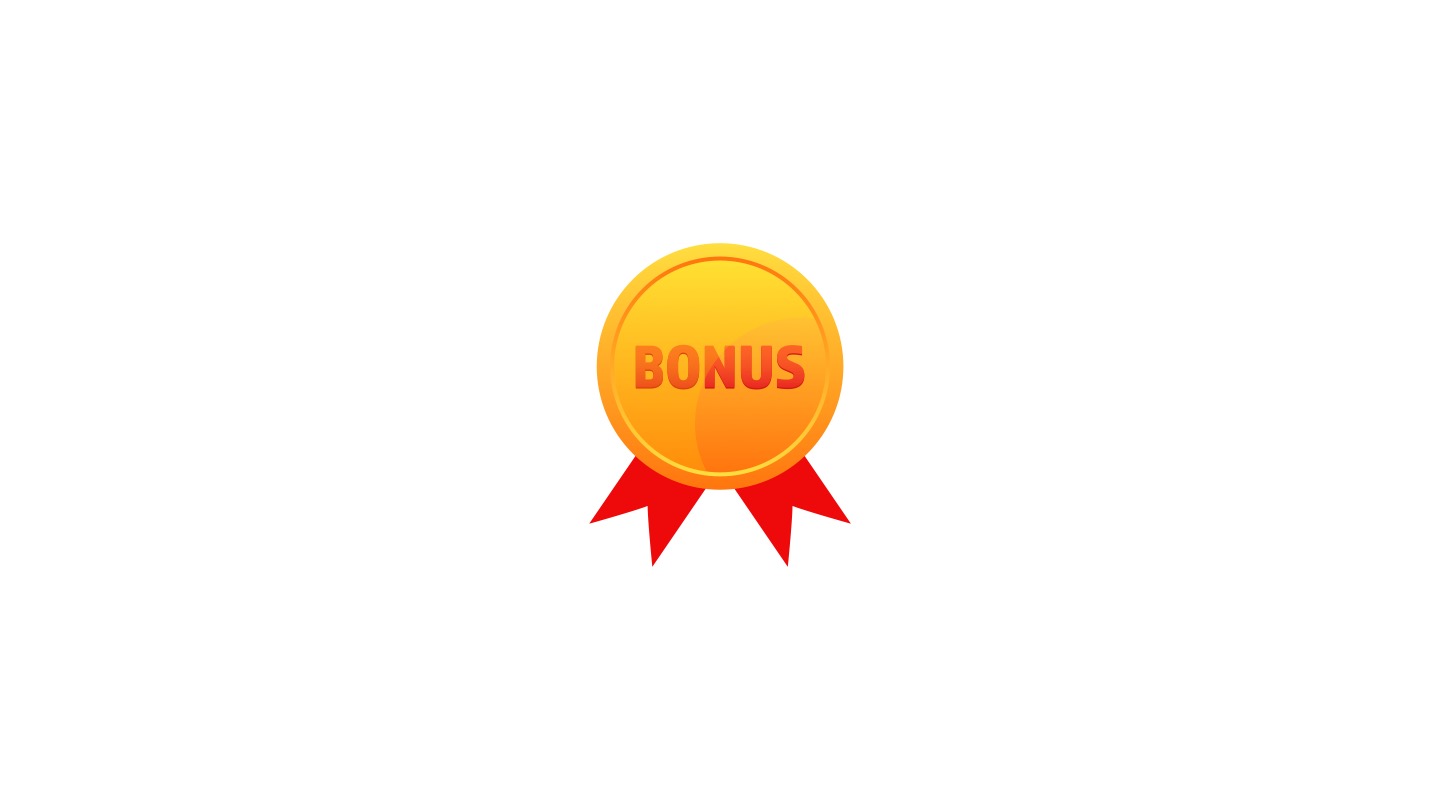 III.  Bankruptcy Bonus
www.childusa.org
12
CHILD USA Copyright © 2022
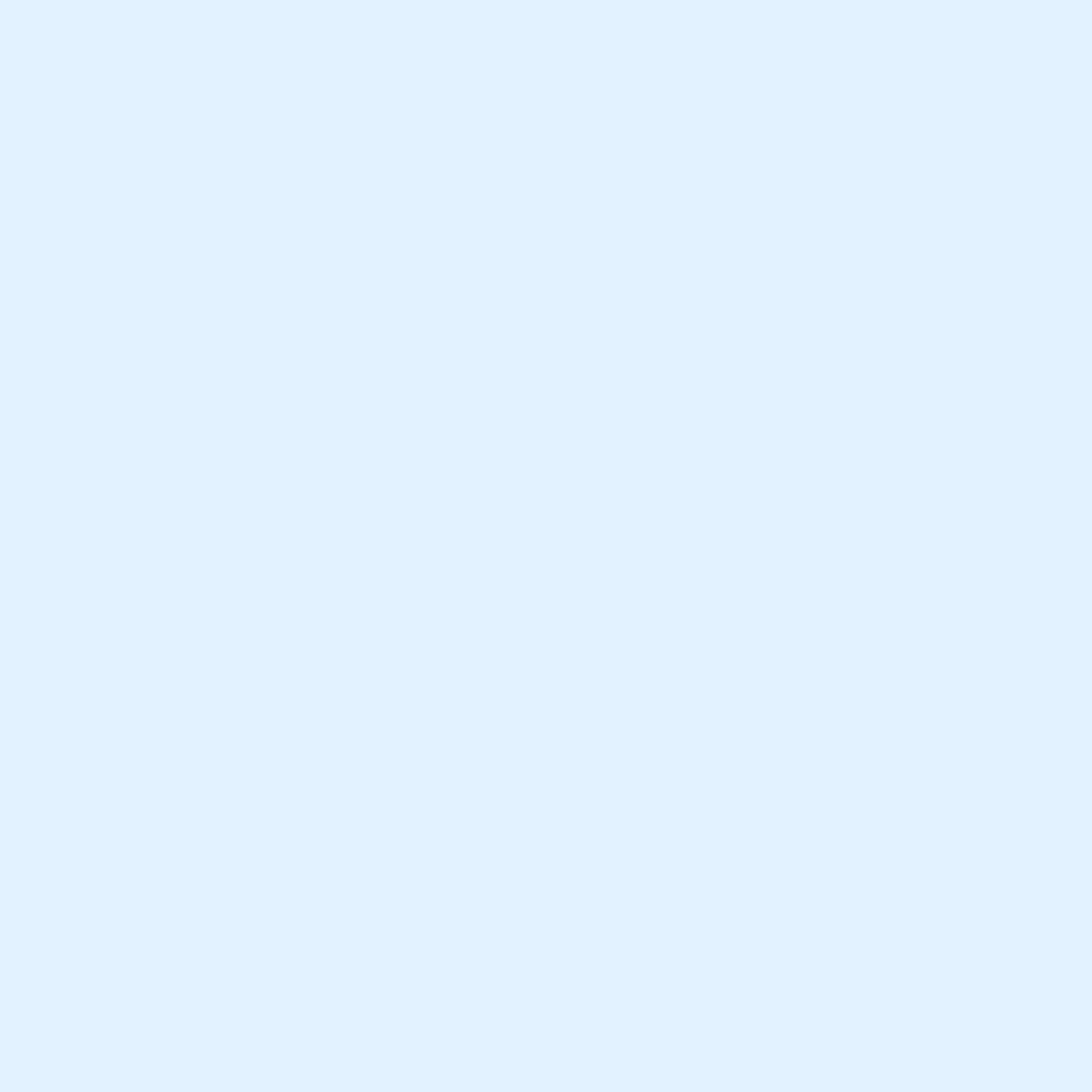 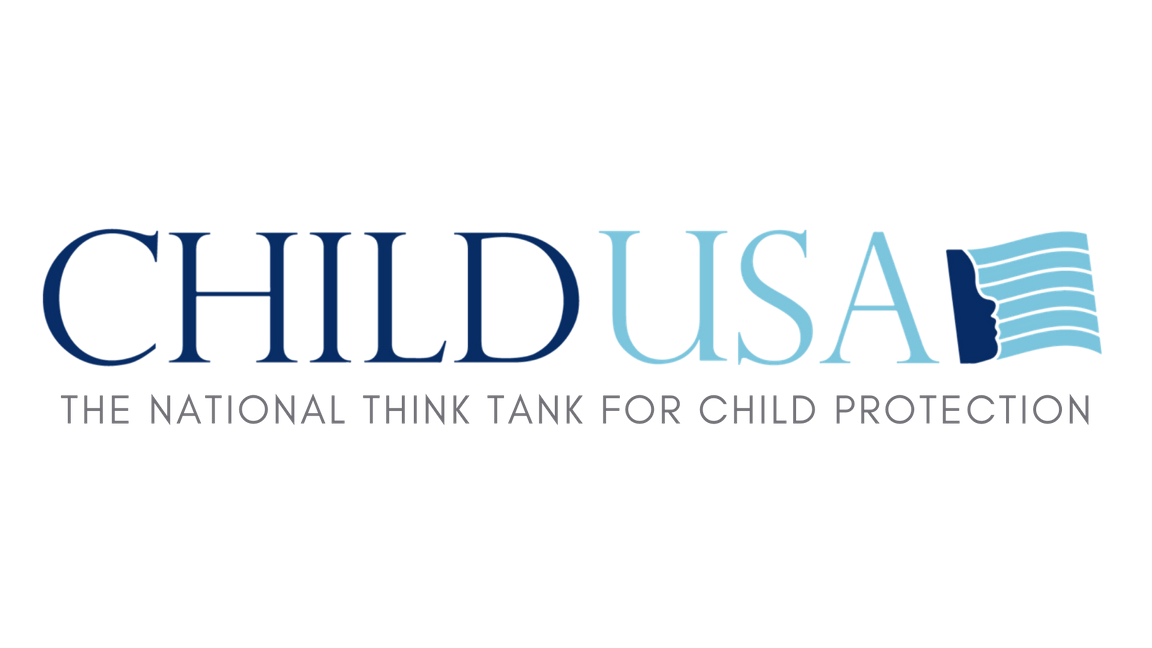 Progress on Federal Bankruptcy Reform
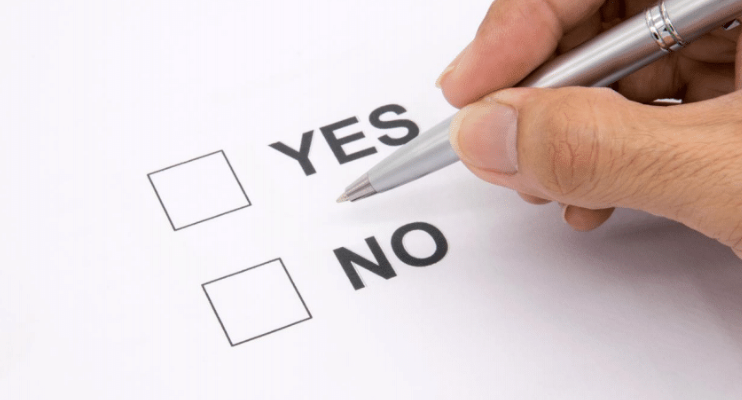 RECOMMENDATION 1: Prohibit non-debtor releases in child sex abuse cases unless the Debtor and the victims agree

RECOMMENDATION 2: Exempt child sex abuse cases from the bankruptcy code’s automatic stay provision

RECOMMENDATION 3: Amend the bankruptcy code to mandate an opportunity for victim impact statements to be read in court before confirmation of a reorganization plan
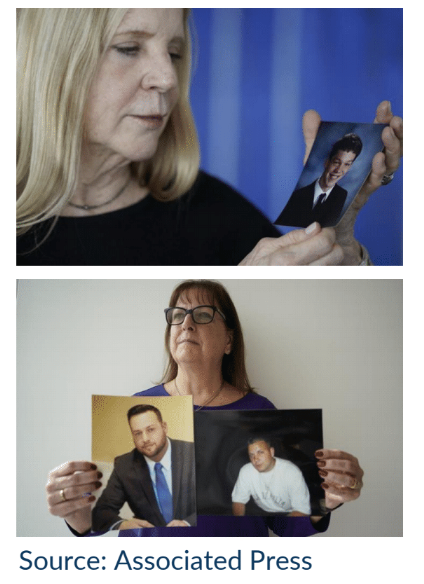 www.childusa.org
13
CHILD USA Copyright © 2022
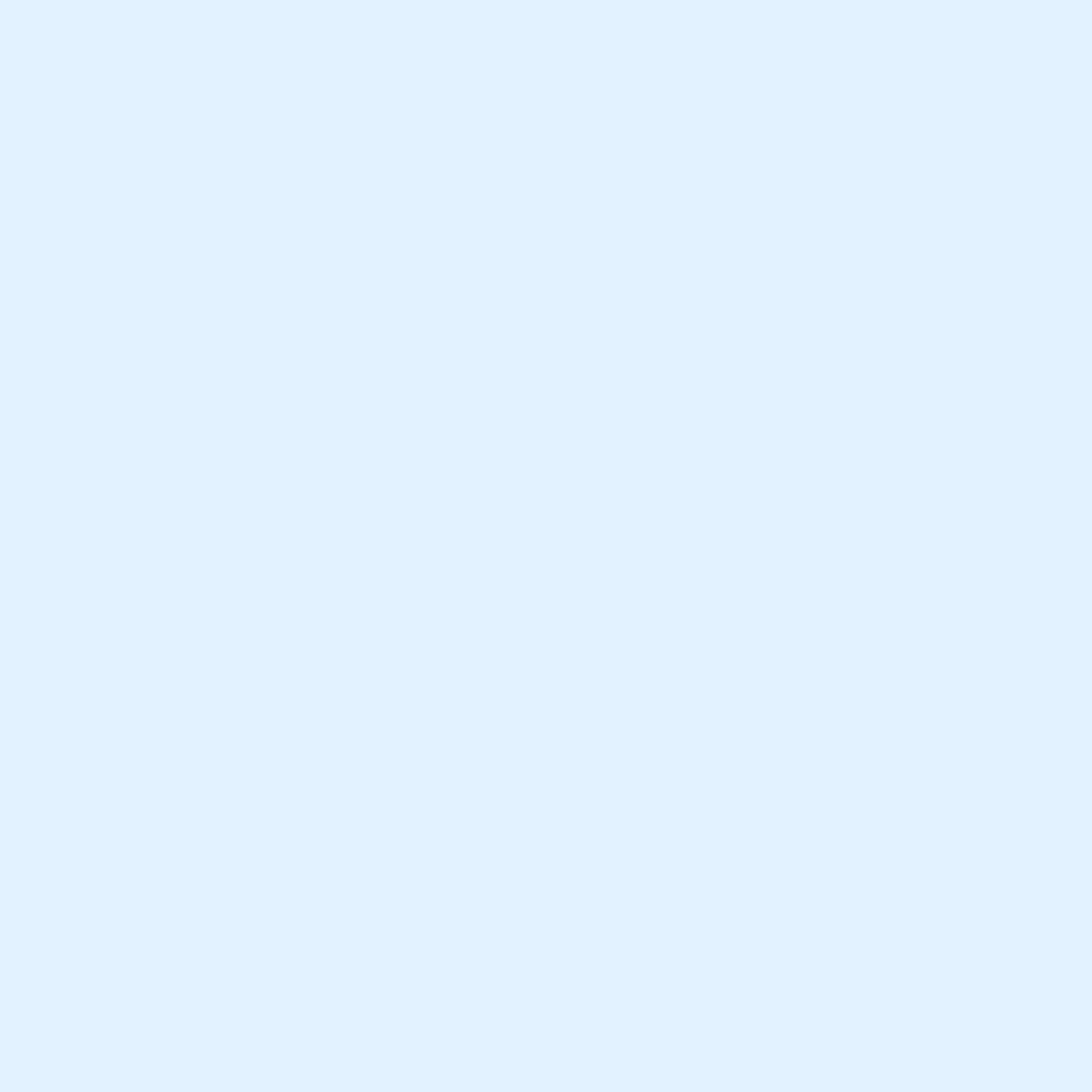 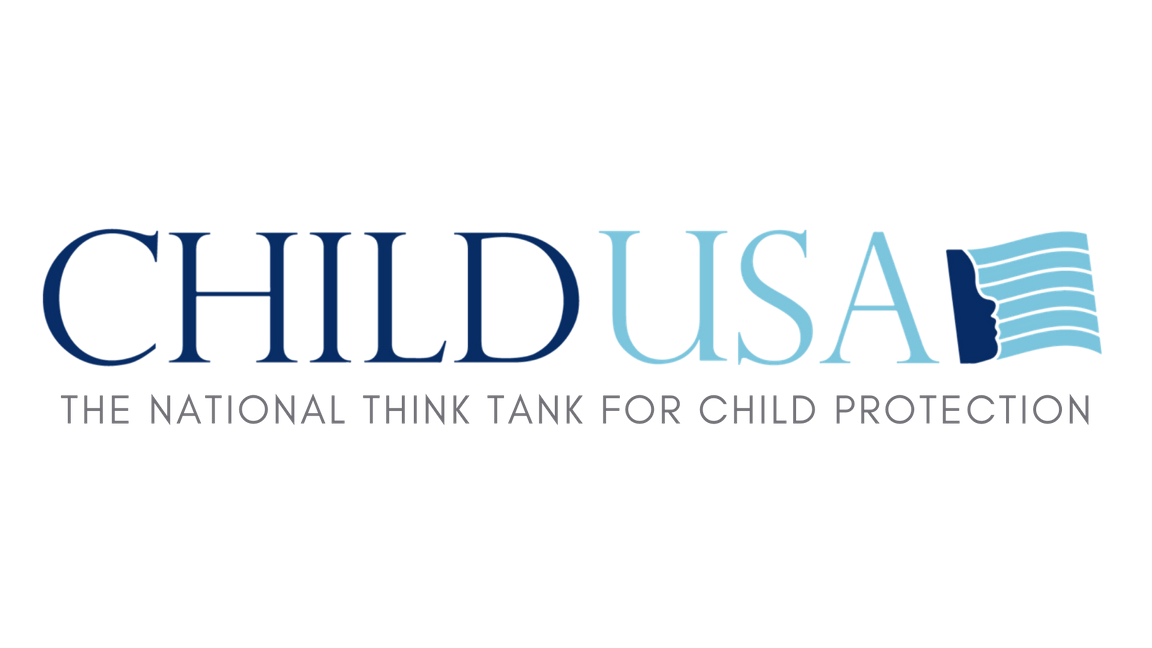 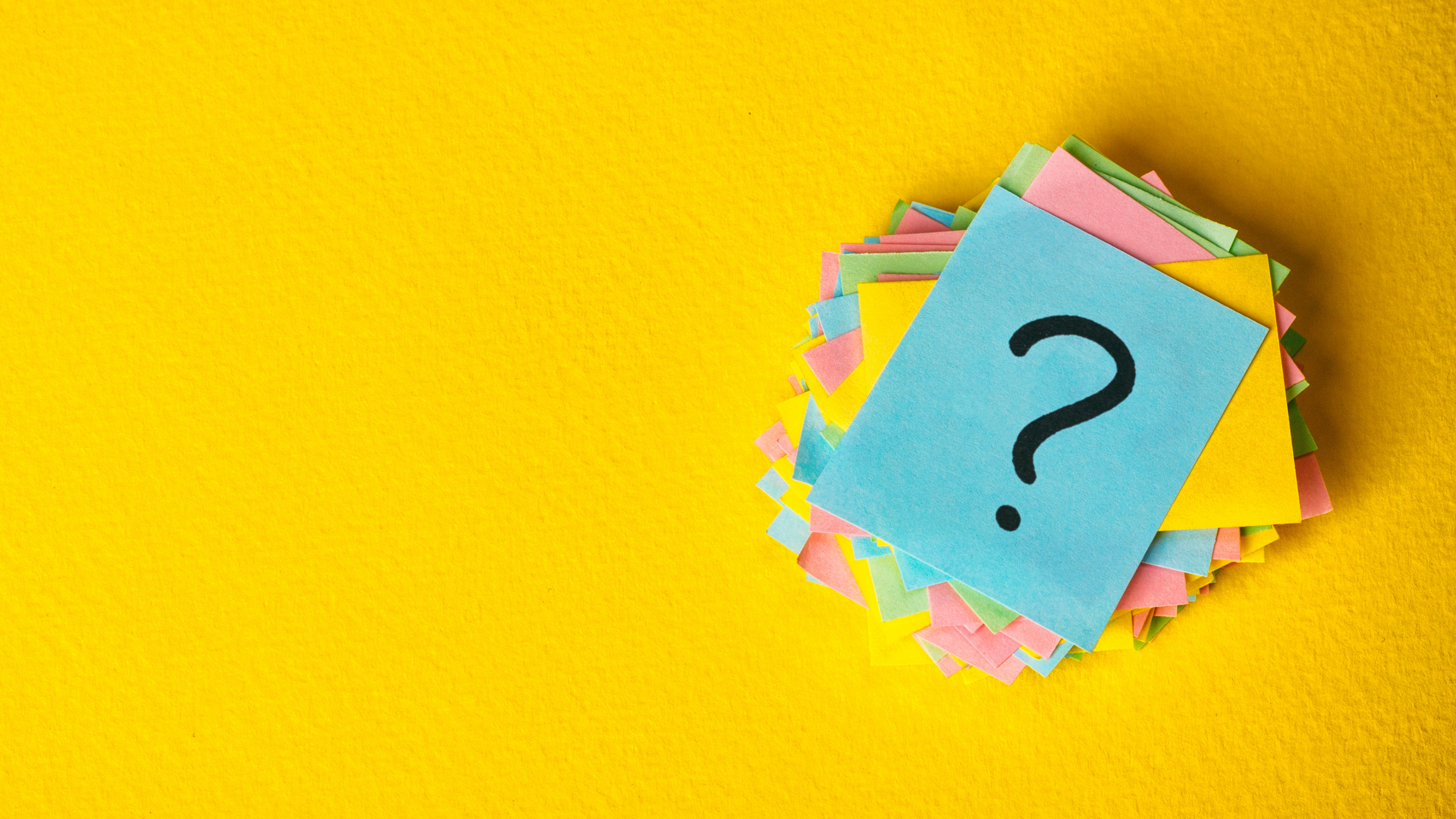 Q & A
www.childusa.org
14
CHILD USA Copyright © 2022
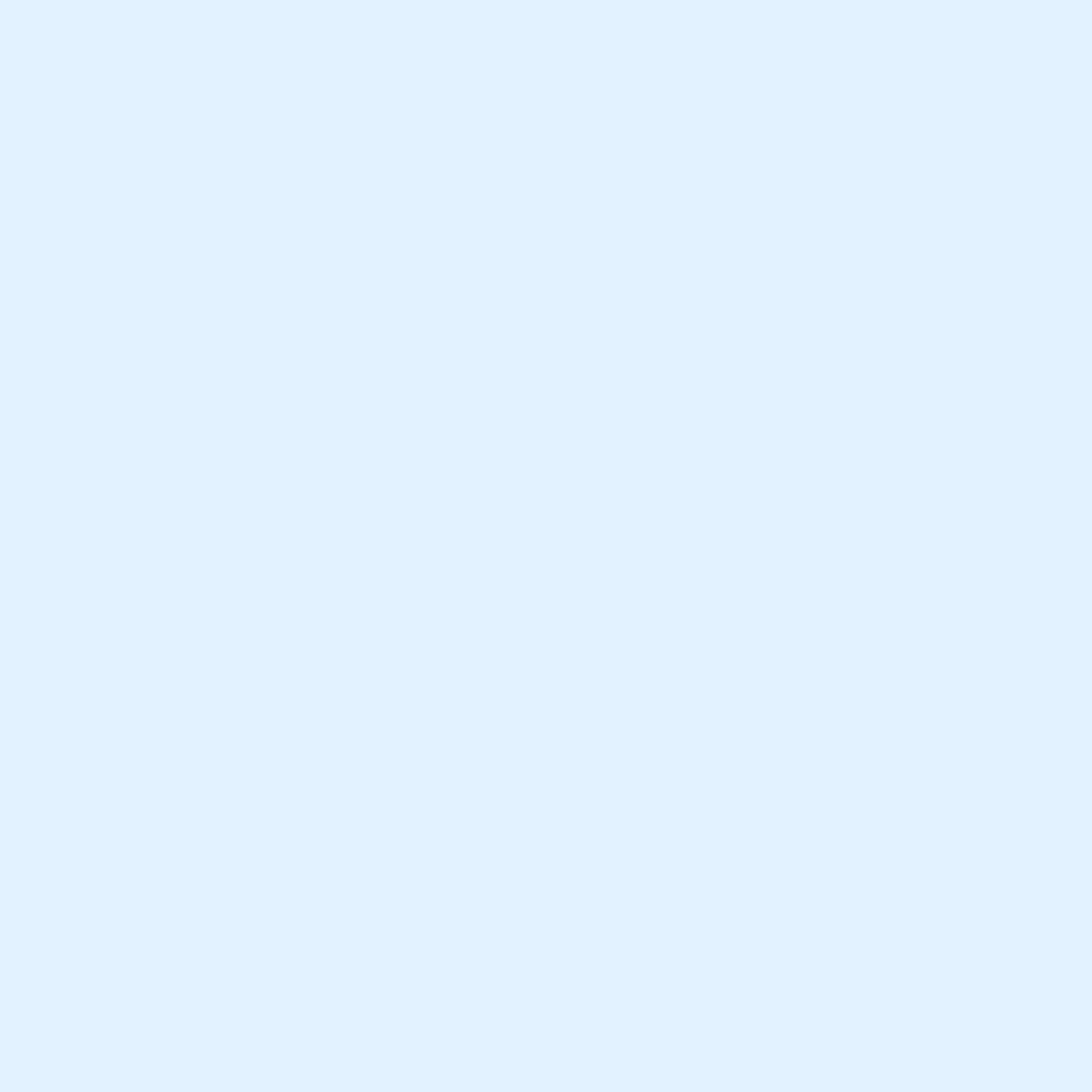 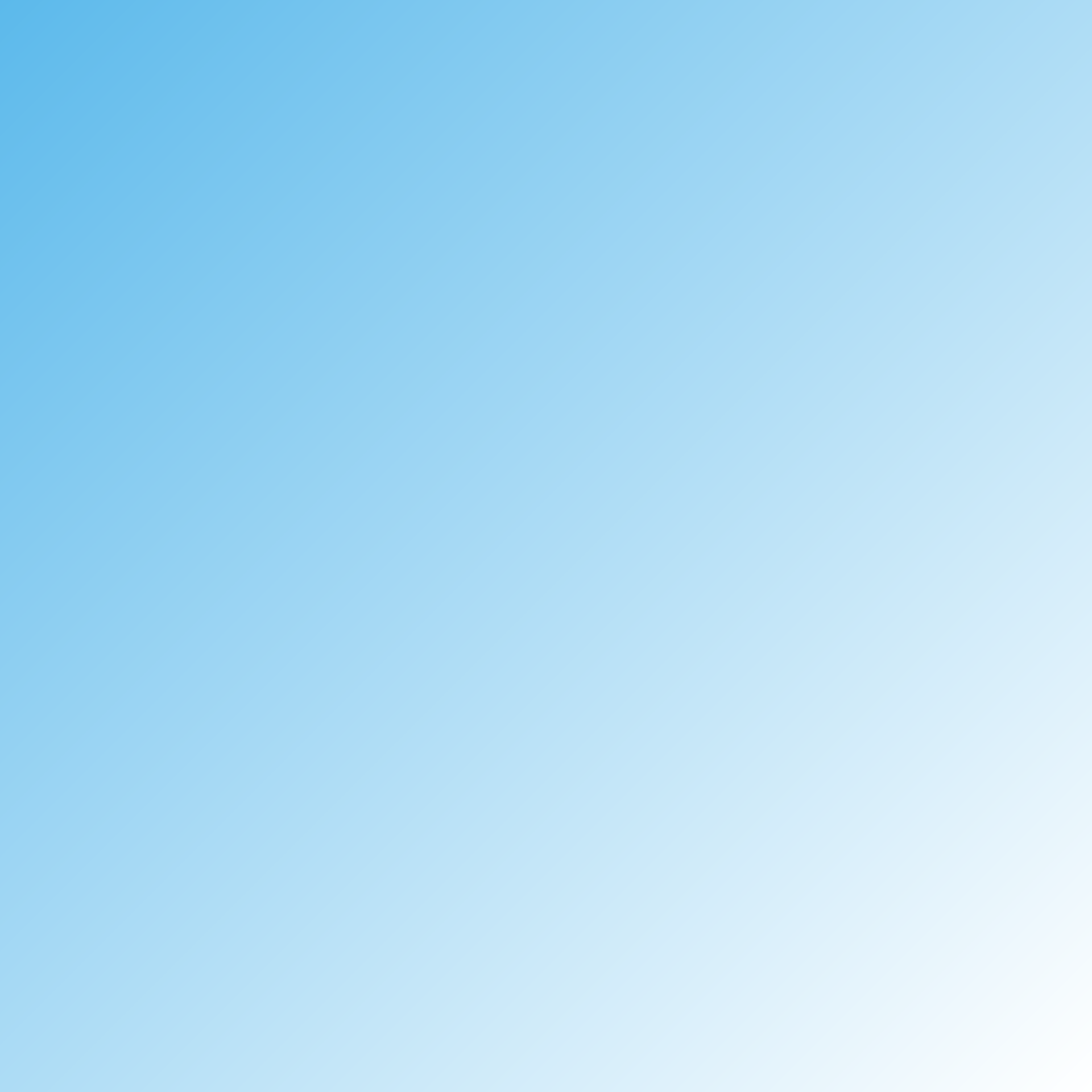 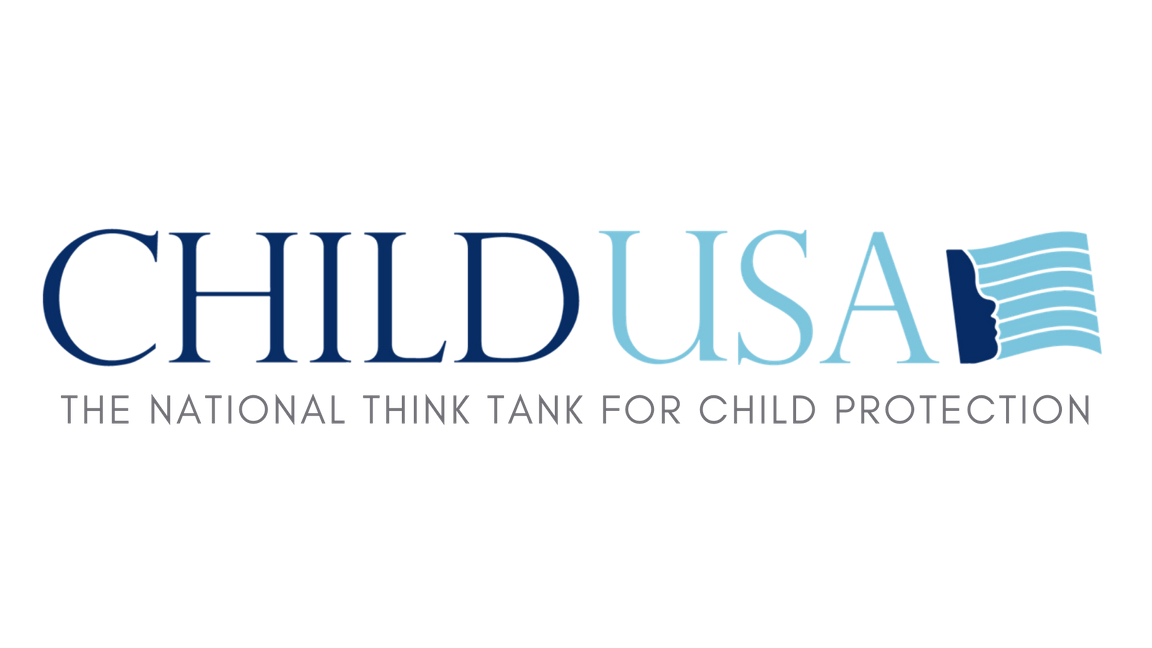 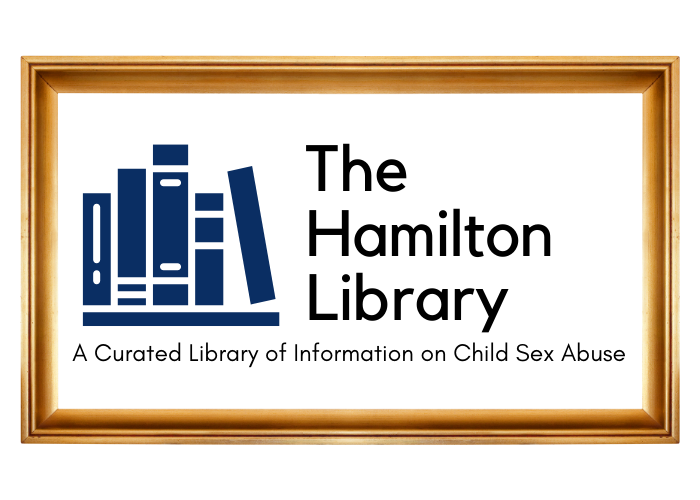 www.childusa.org
Visit our website for the most up-to-date information on the movement for children’s rights, SOL reform, and the Hamilton Library on child sex abuse.
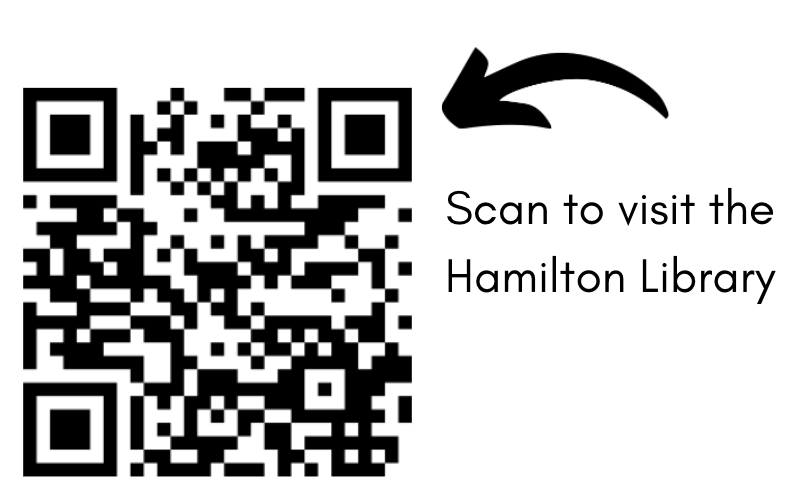 www.childusa.org
15
CHILD USA Copyright © 2022